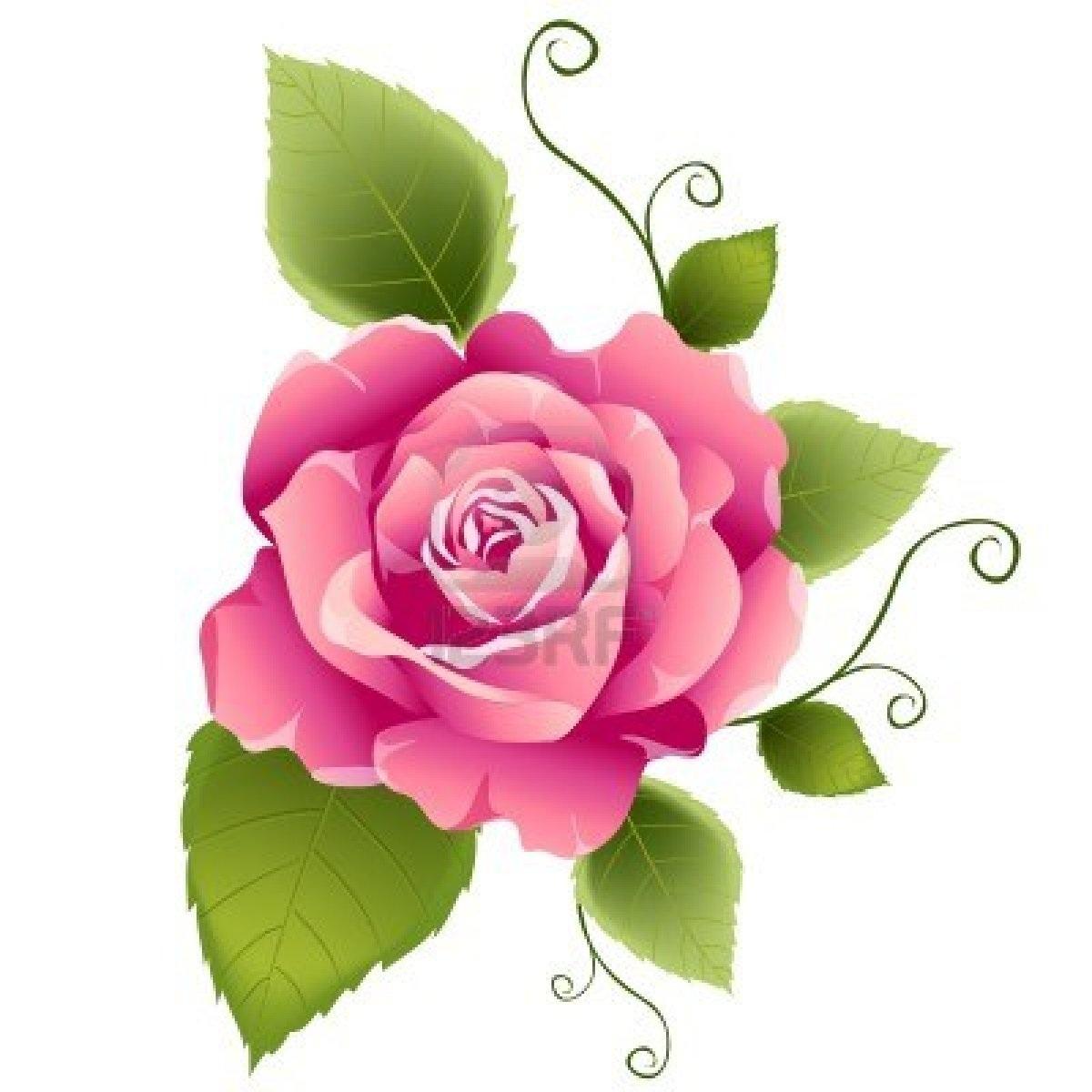 ЗАДАНИЕ ДЛЯ ИТОГОВОЙ АТТЕСТАЦИИ
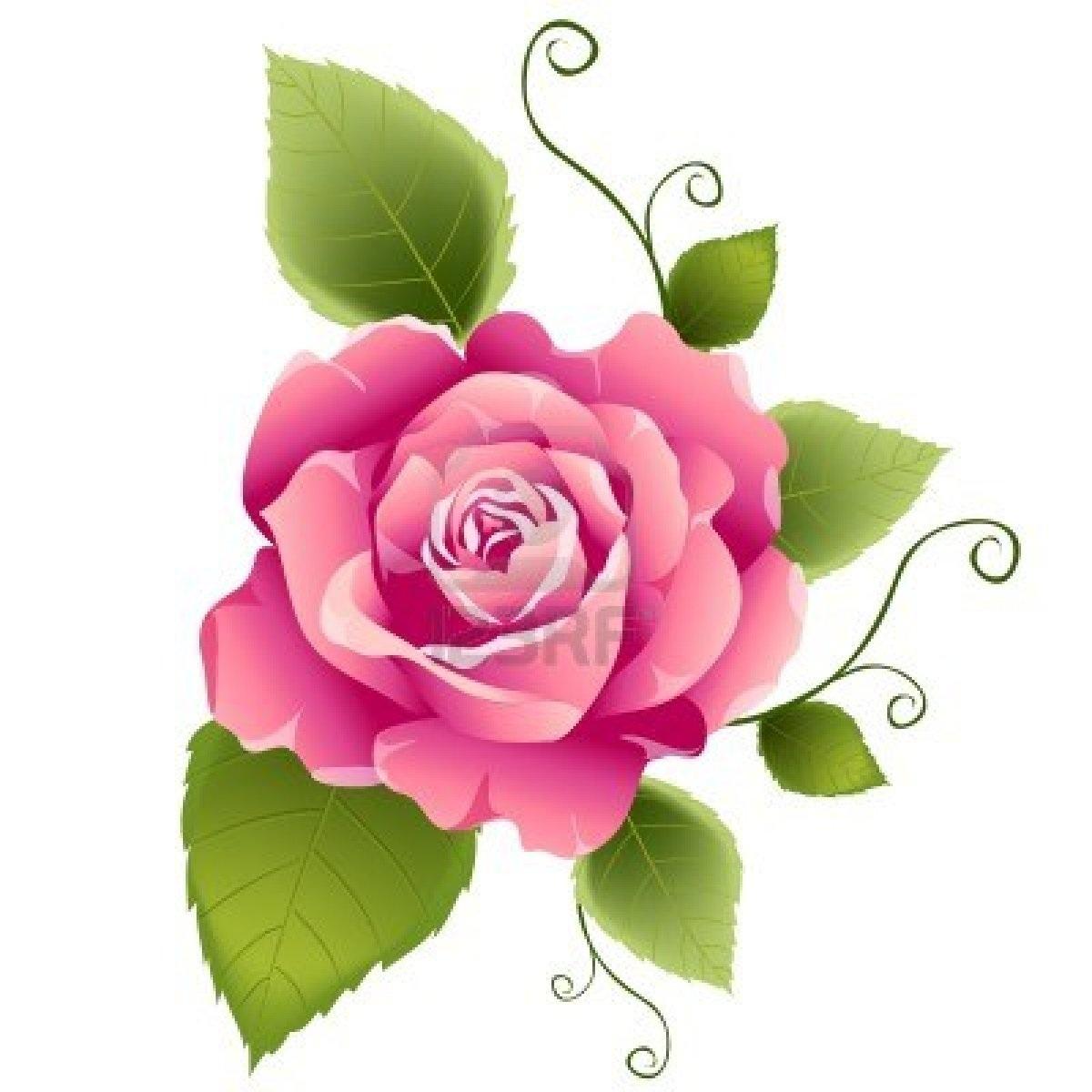 КРОССВОРД         «СВИТ ДИЗАЙН»
ОБЪЕДИНЕНИЕ 
  «СЛАДКИЕ  ПОДАРКИ»
По горизонтали:
1. Изделие в свит дизайне, выполненное в технике компоновки цветов, представляющее из себя единое целое, законченное произведение. 
3. Красиво подобранный набор из цветов.
5. Важная составляющая свит дизайна, сладкое кондитерское изделие, которое изготовлено из шоколада, карамели и т. п. и имеет форму плиточки, шарика и т. п.
7.Электронагревательное устройство для расплавления и дозированной подачи расплавленного клея.
9. Материал для закрепления бумажных деталей   из волокнистого хлопчато-бумажного или синтетического материала.
11. Основной материал для изготовления цветов в свит дизайне.
13. Материал, позволяющий в свит дизайне создавать разнообразные объёмные изделия, который также 
используется в качестве строительного 
теплоизоляционного материала.
15. Натуральное грубое волокно, получаемое из листьев растения из рода Агава. Имеет разнообразную окраску и используется для имитации травки.
17. Клейкая лента, применяемая в быту, на плёночной или бумажной основе, которая используется для скрепления деталей в свит дизайне.
 19. Декоративный отделочный материал из атласа
 или полипропилена разного цвета, используемый 
в оформлении композиций и букетов.
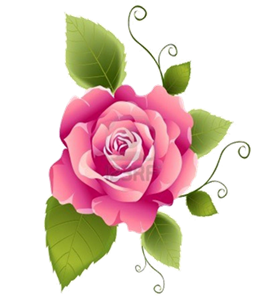 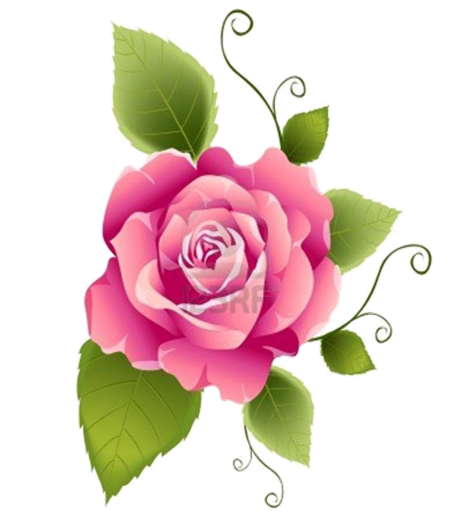 По вертикали:
2. Разновидность декоративно-прикладного искусства и дизайна, создание цветочных работ, композиций.
4. Декоративный сосуд или ёмкость  для оформления цветочной композиции.
6. Вещество или смесь, способное прочно соединять различные материалы  (древесину, бумагу и т.д.)
8. Гибкая  металлическая нить (шнур), служит для придания подвижности элементам композиции.
10. Разнообразные мелкие  элементы для оформление букета или композиции, с целью придания им большей выразительности. 
12. Тонкая полужёсткая прозрачная ткань различных оттенков, используемая в свит дизайне и сделанная из шёлка, полиэстера или вискозы.
14. Вид декоративных вставок из флористической органзы, при-дающих полноту и объёмность композиции в свит дизайне.
16. Узкая ажурная тканая или плетёная полоска, 
используемая для декоративной отделки деталей
  в композициях свит дизайна.
18. Полупрозрачное тонкое  тканое полотно разного цвета, используемое для декорирования композиций, оформления букетов. 
20. Элемент украшений шарообразной формы, иногда граненые, с отверстием по диаметру, изготовляются 
из различных материалов, используются для 
декорирования изделий и композиций в свит дизайне.
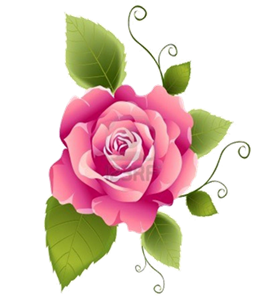 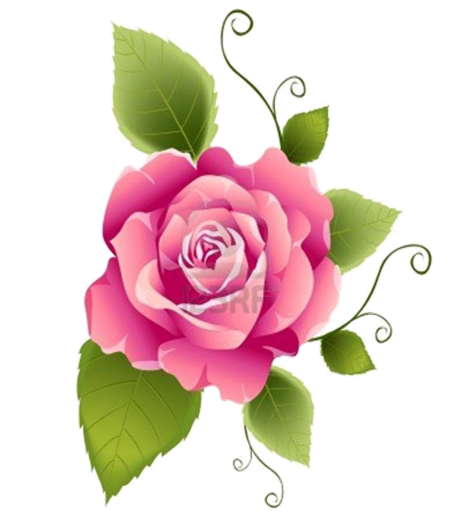 1. Изделие в свит дизайне, выполненное в технике компоновки цветов, представляющее из себя единое целое, законченное произведение.
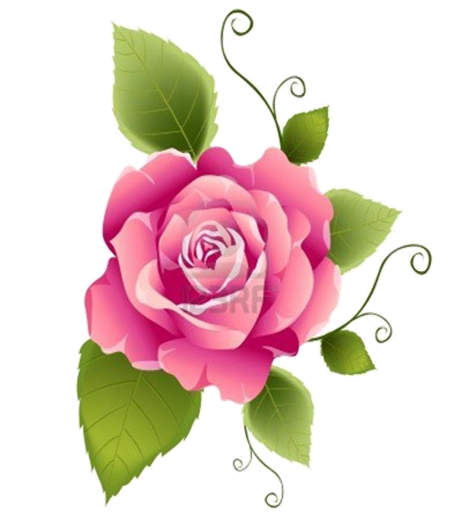 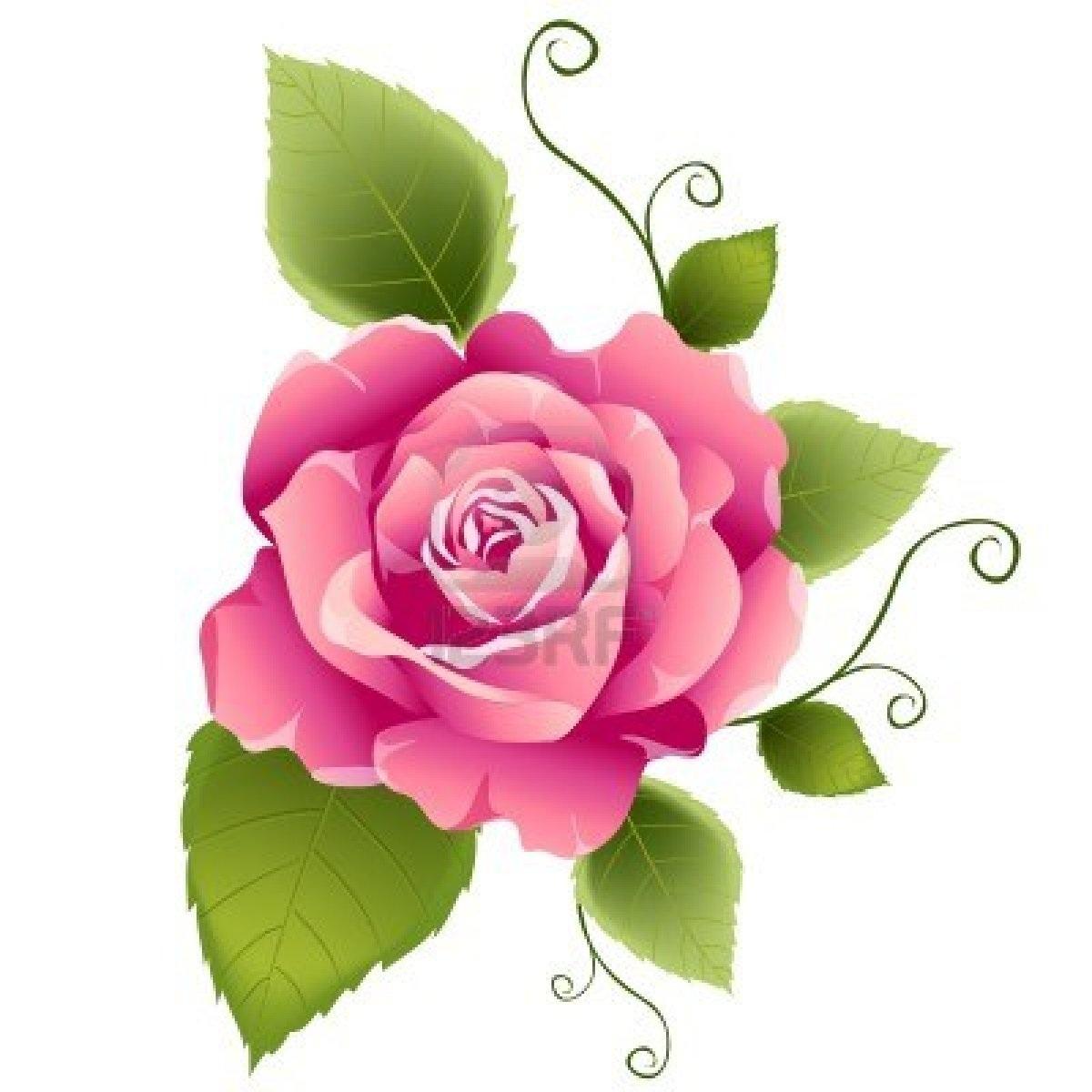 2. Разновидность декоративно-прикладного 
искусства и дизайна, создание цветочных работ, композиций.
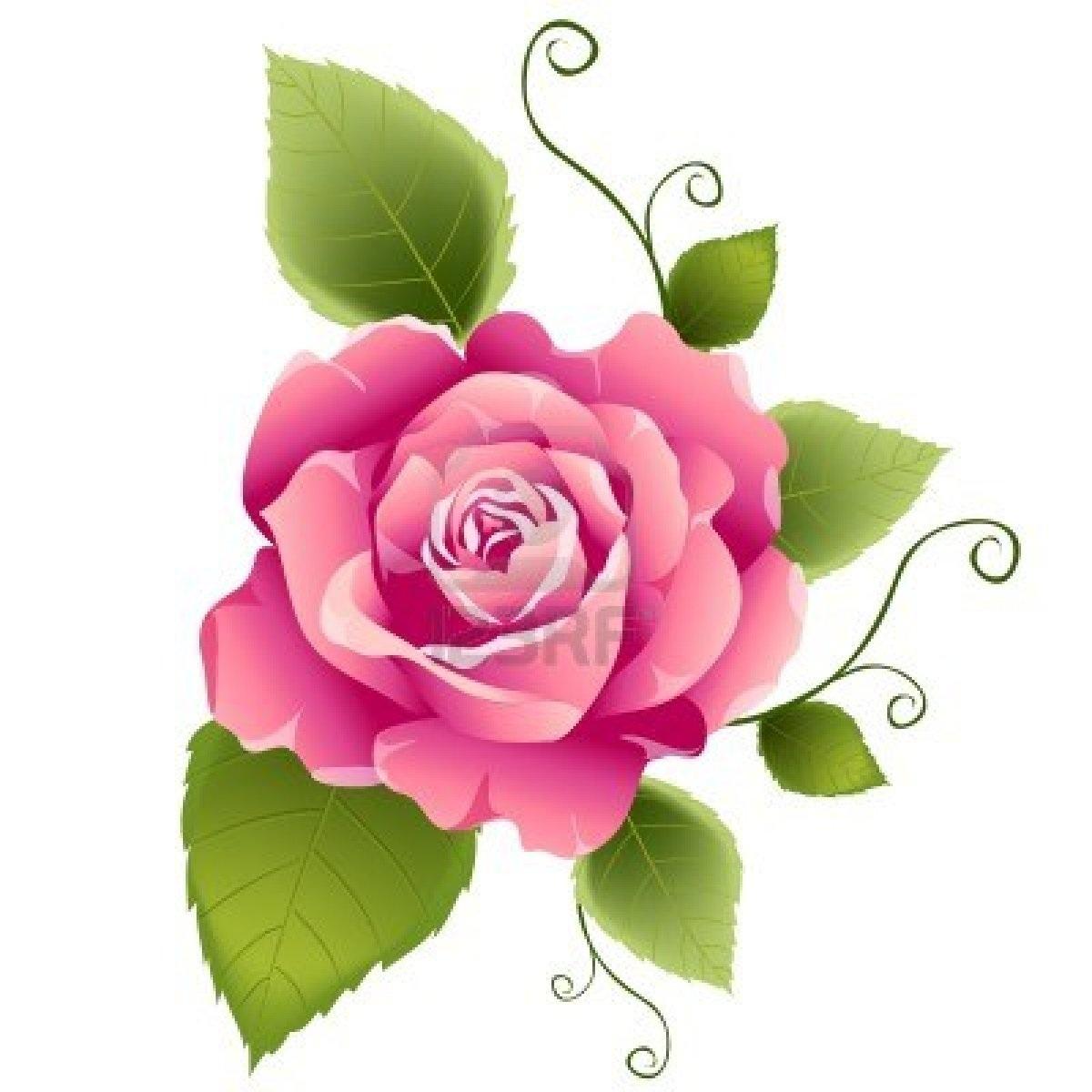 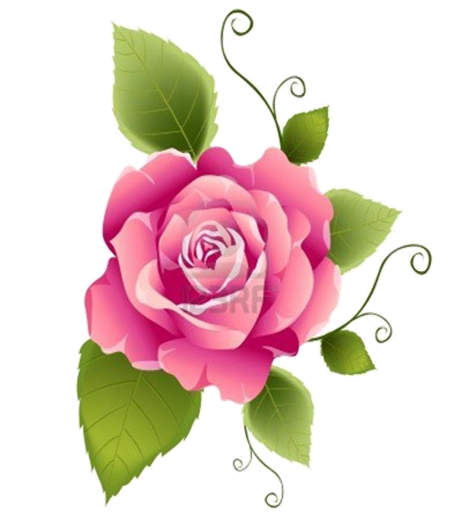 3. Красиво подобранный набор из цветов.
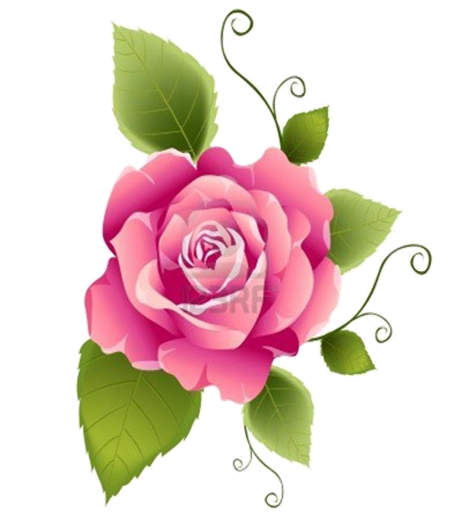 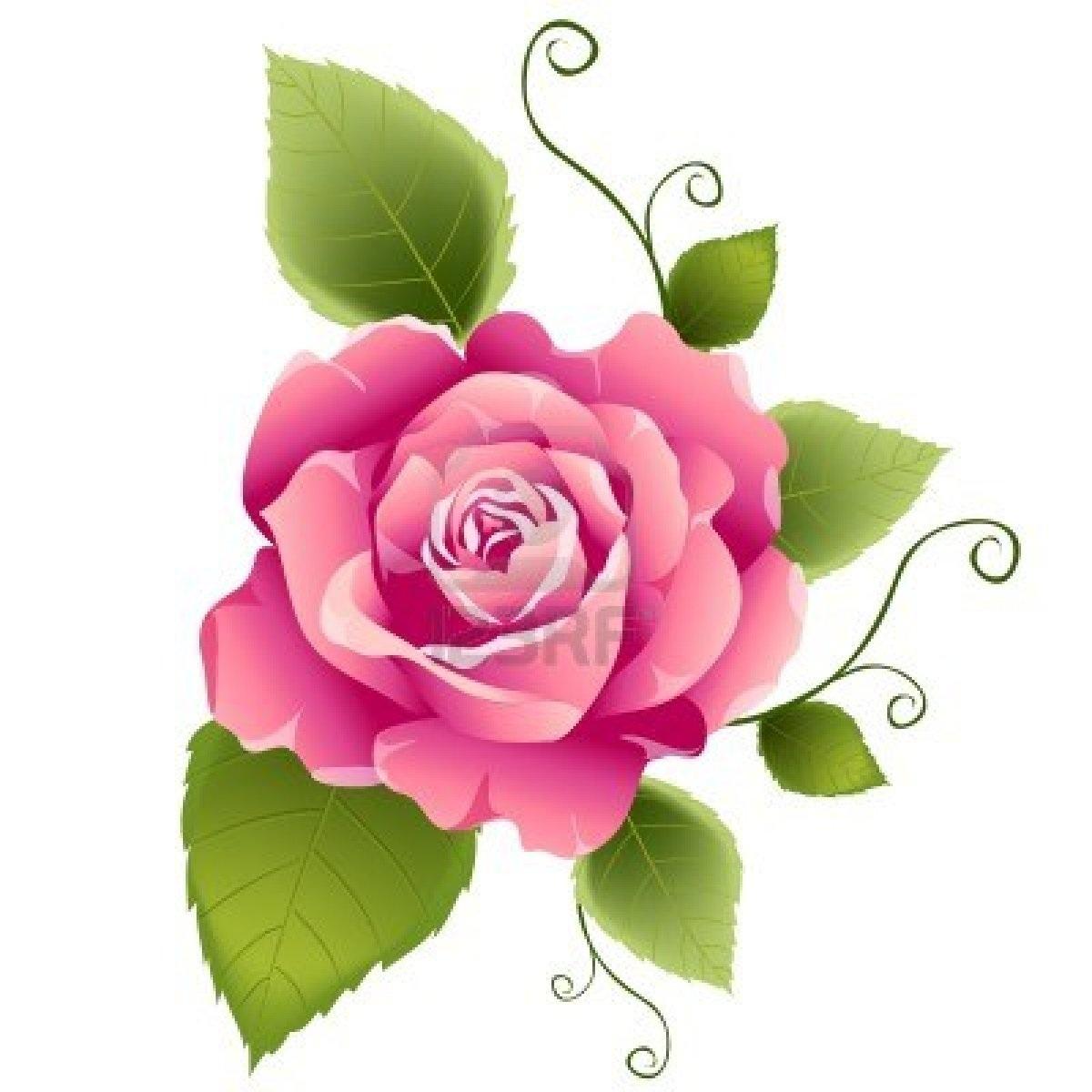 4. Декоративный сосуд или ёмкость  для оформления цветочной композиции.
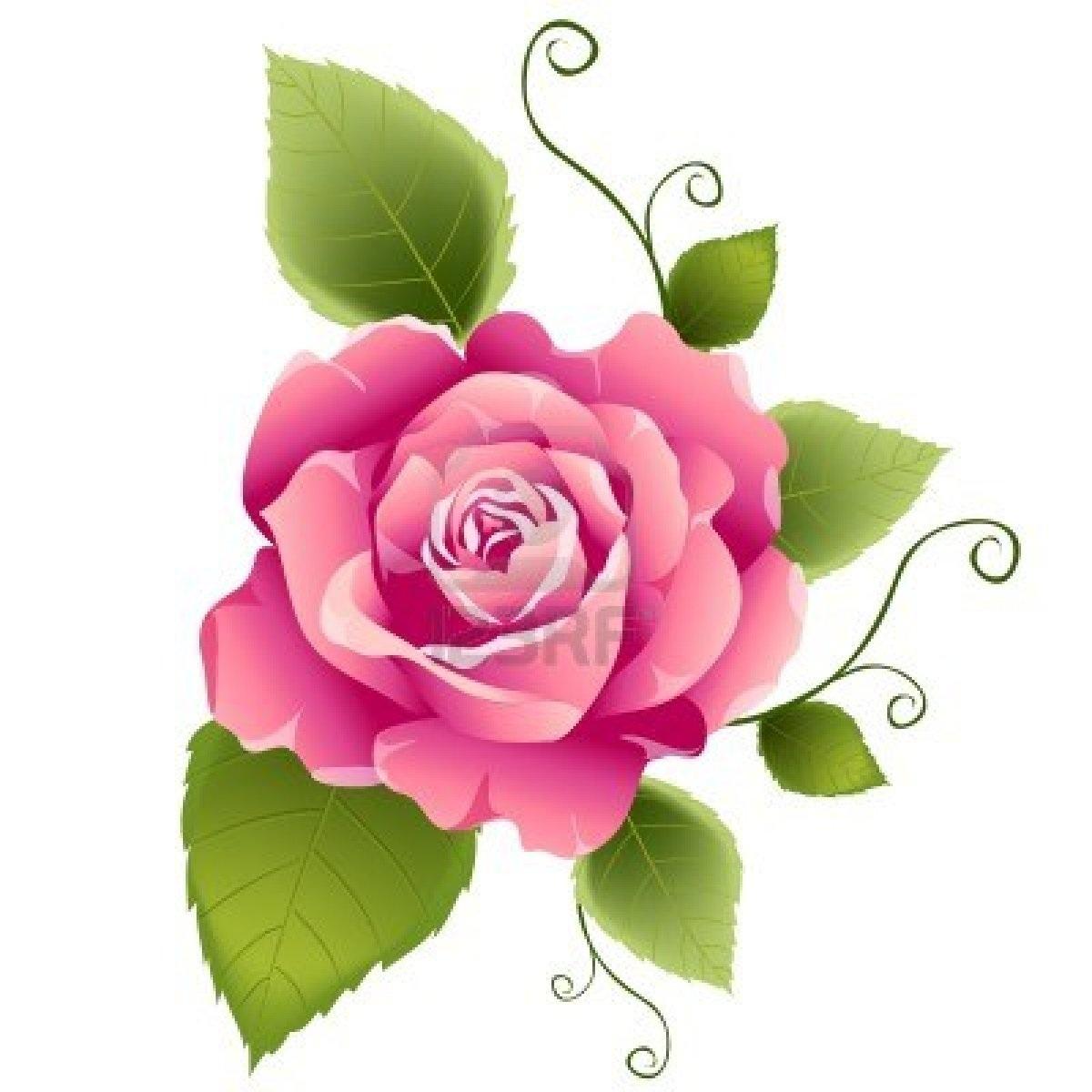 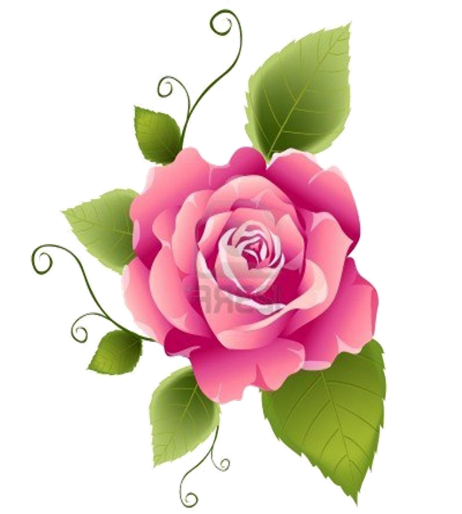 5. Важная составляющая свит дизайна, сладкое кондитерское изделие, которое изготовлено из шоколада, карамели и т. п. и имеет форму плиточки, шарика и т. п.
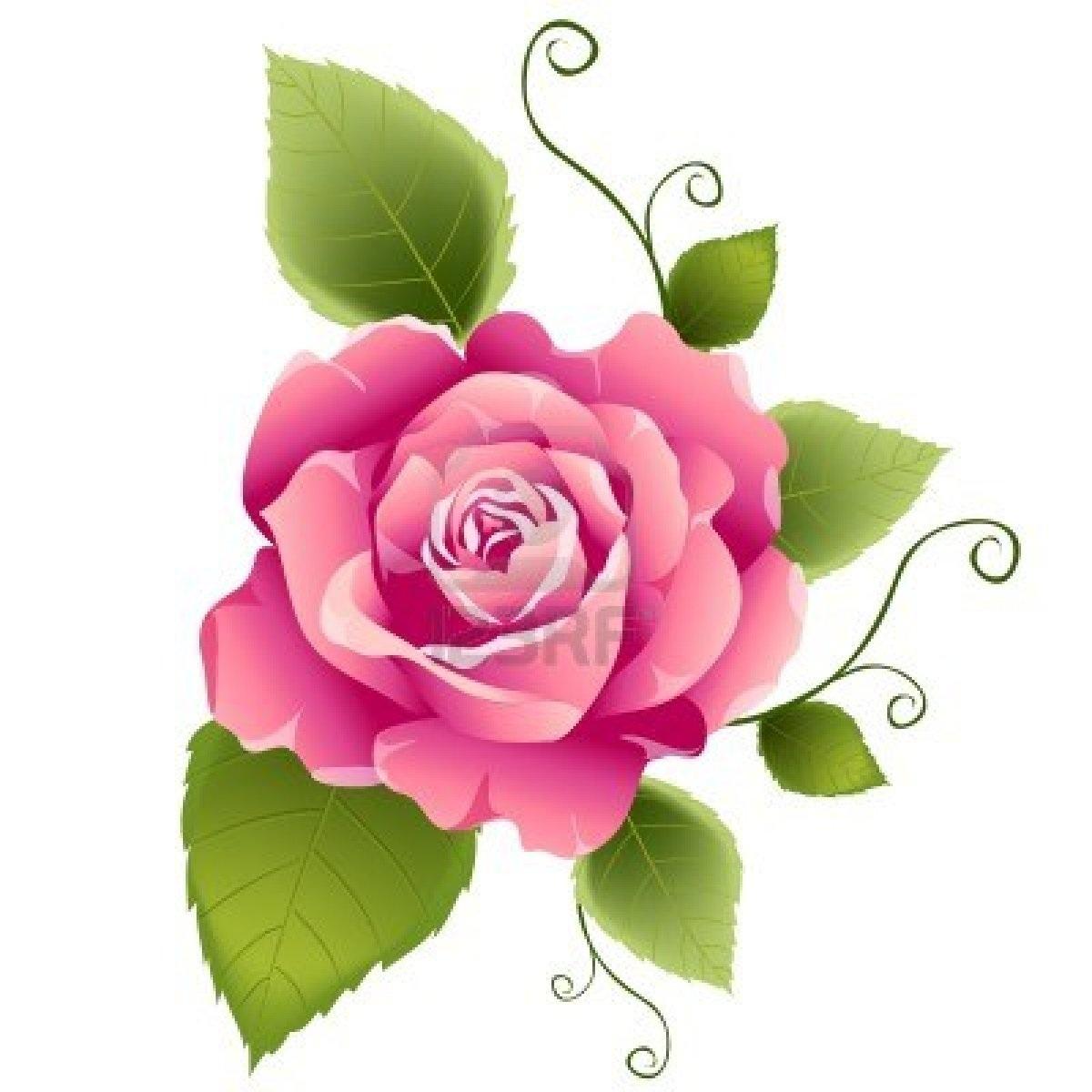 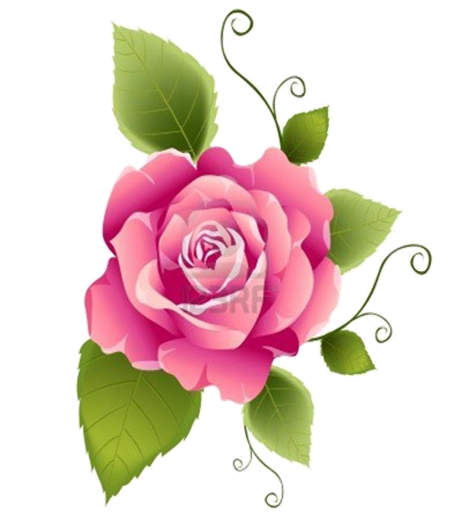 6. Вещество или смесь, способное прочно соединять различные материалы  (древесину, бумагу и т.д.)
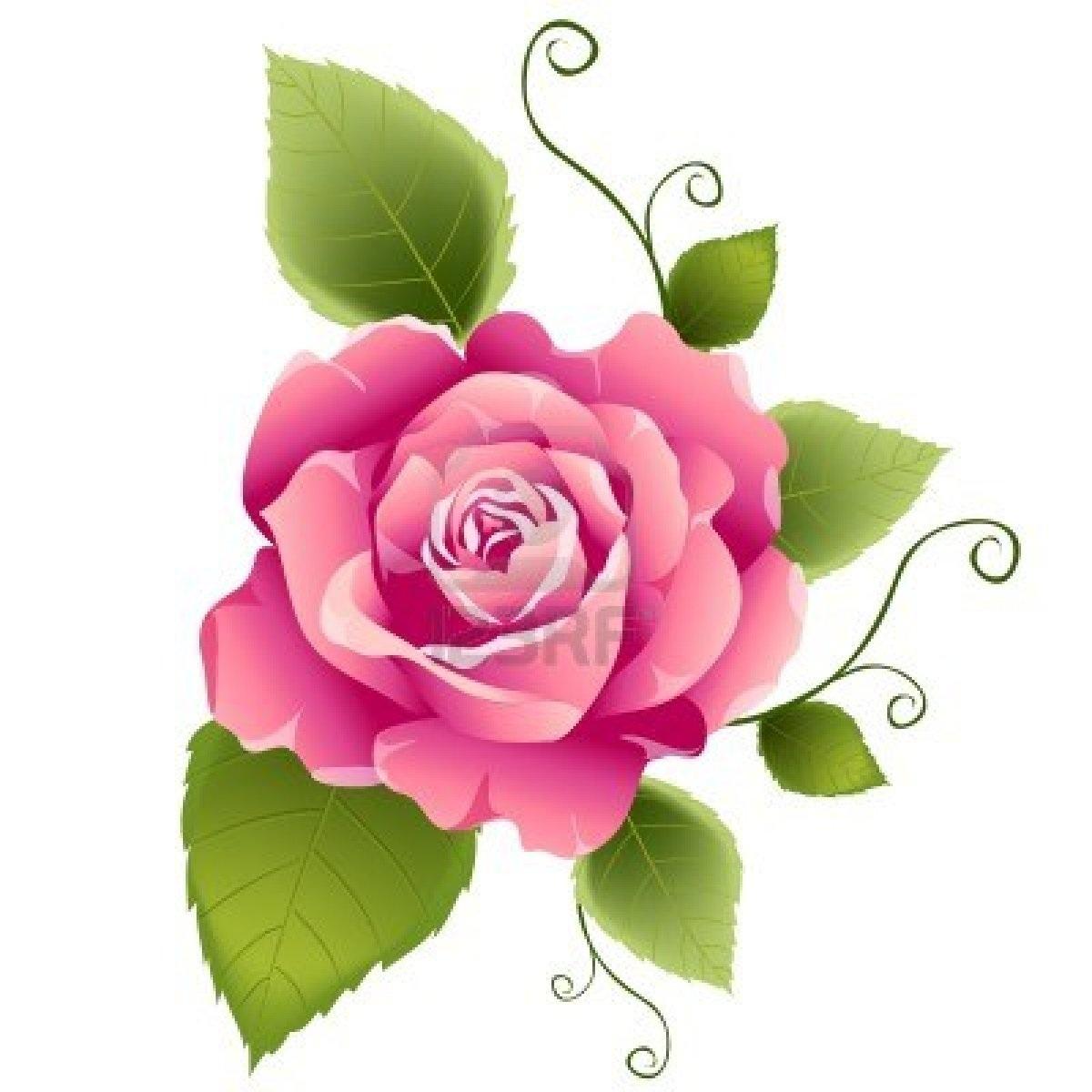 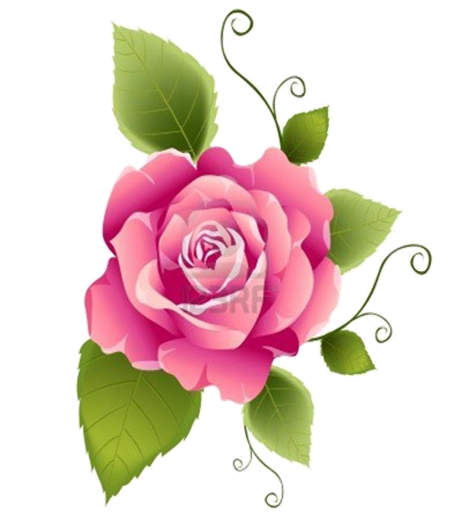 7. Электронагревательное устройство для расплавления и дозированной подачи расплавленного клея.
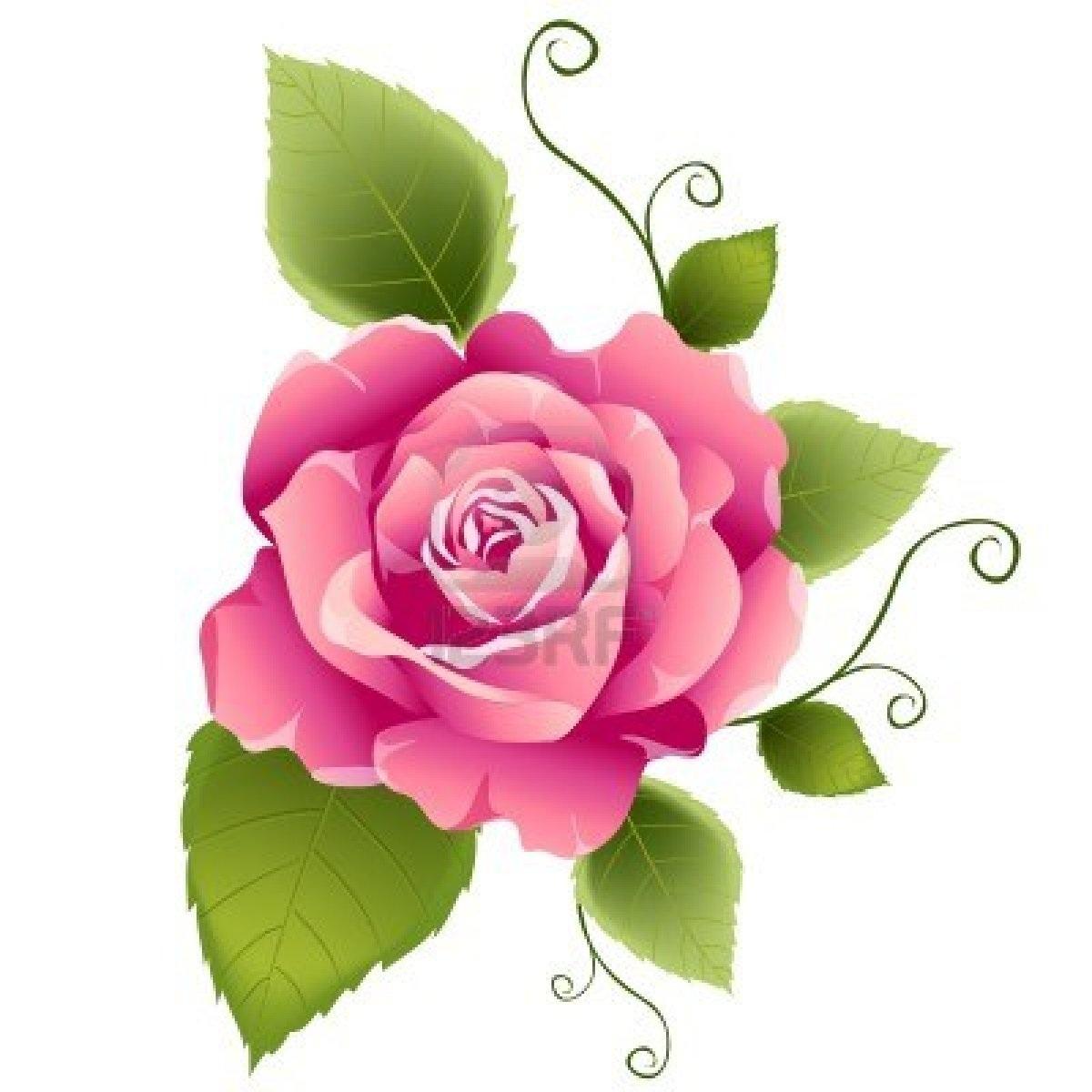 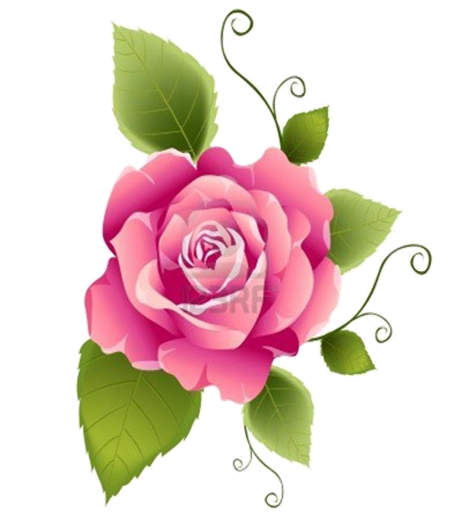 8. Гибкая  металлическая нить (шнур), служит для придания подвижности элементам композиции.
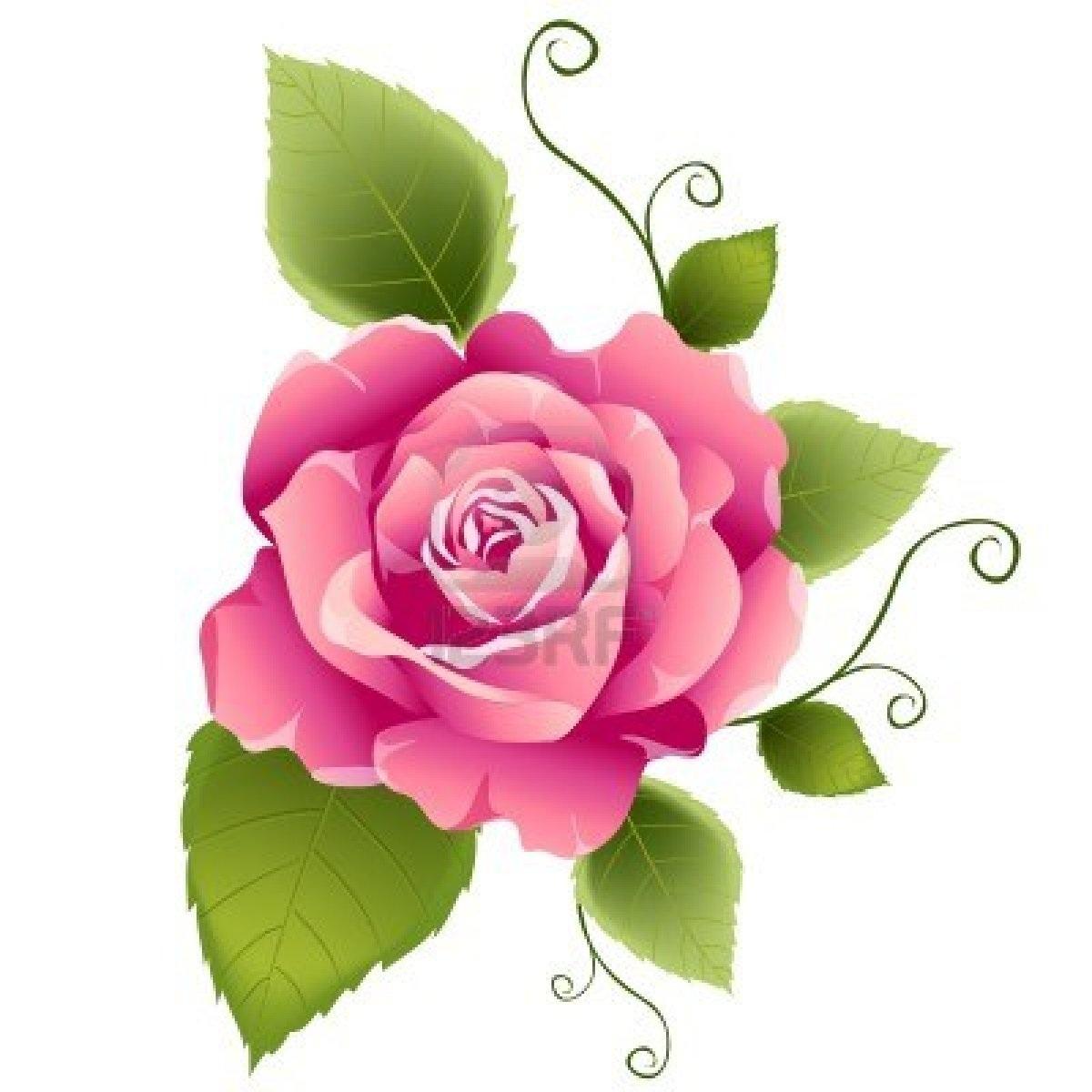 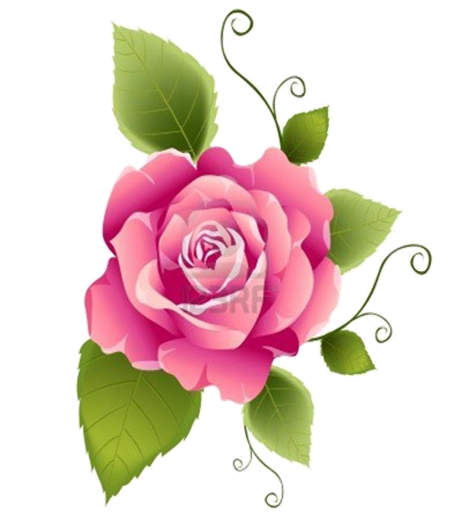 9. Материал для закрепления бумажных деталей   
из волокнистого хлопчато-бумажного или синтетического материала.
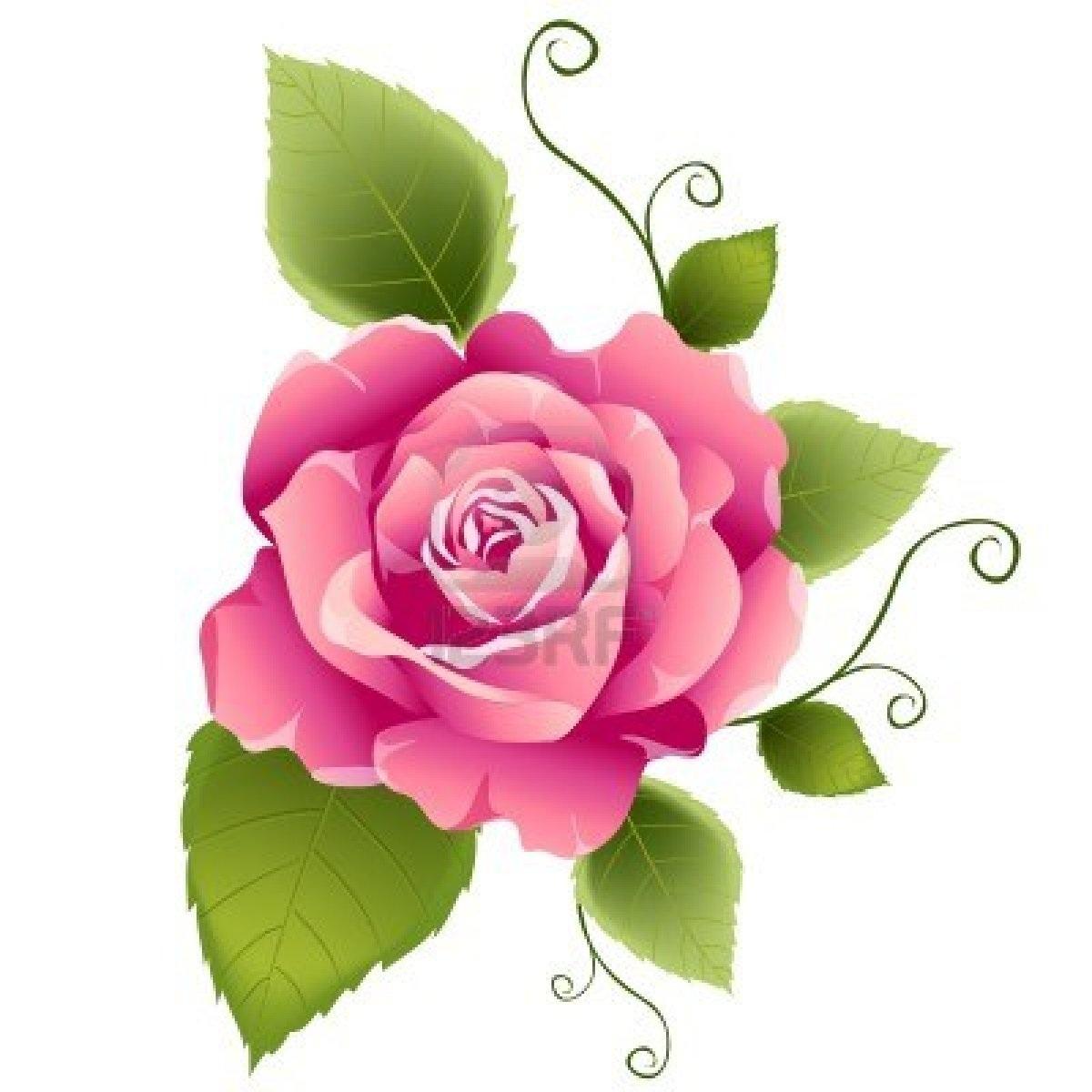 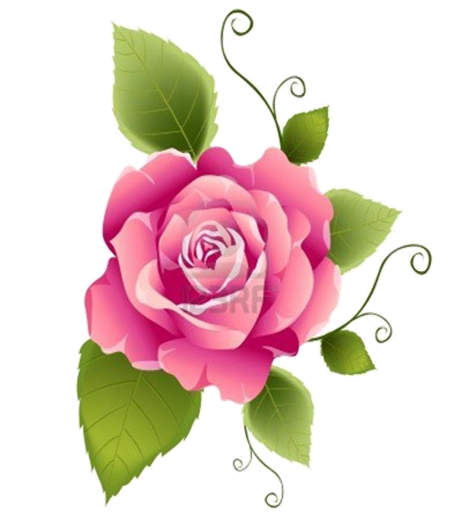 10. Разнообразные мелкие  элементы для оформление букета или композиции, с целью придания им большей выразительности.
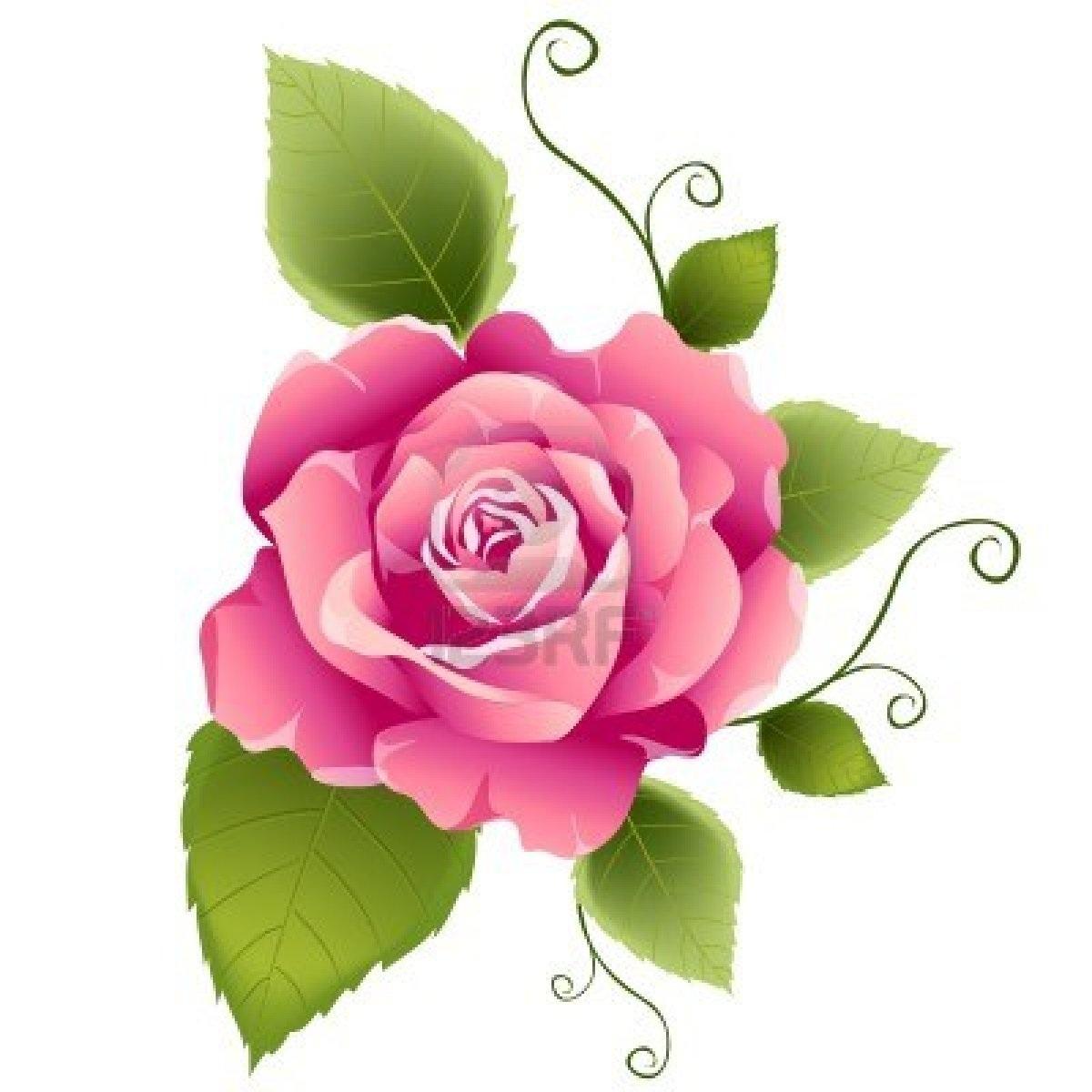 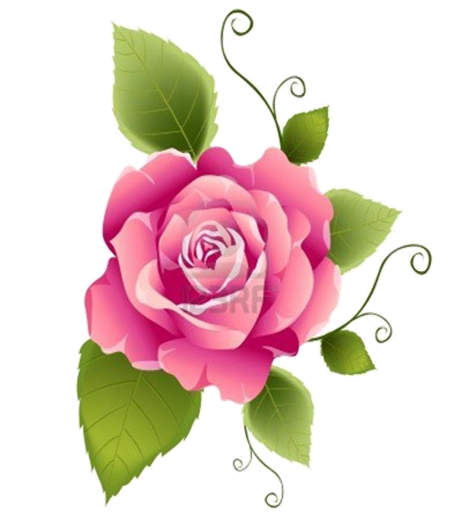 11. Основной материал для изготовления цветов 
в свит дизайне.
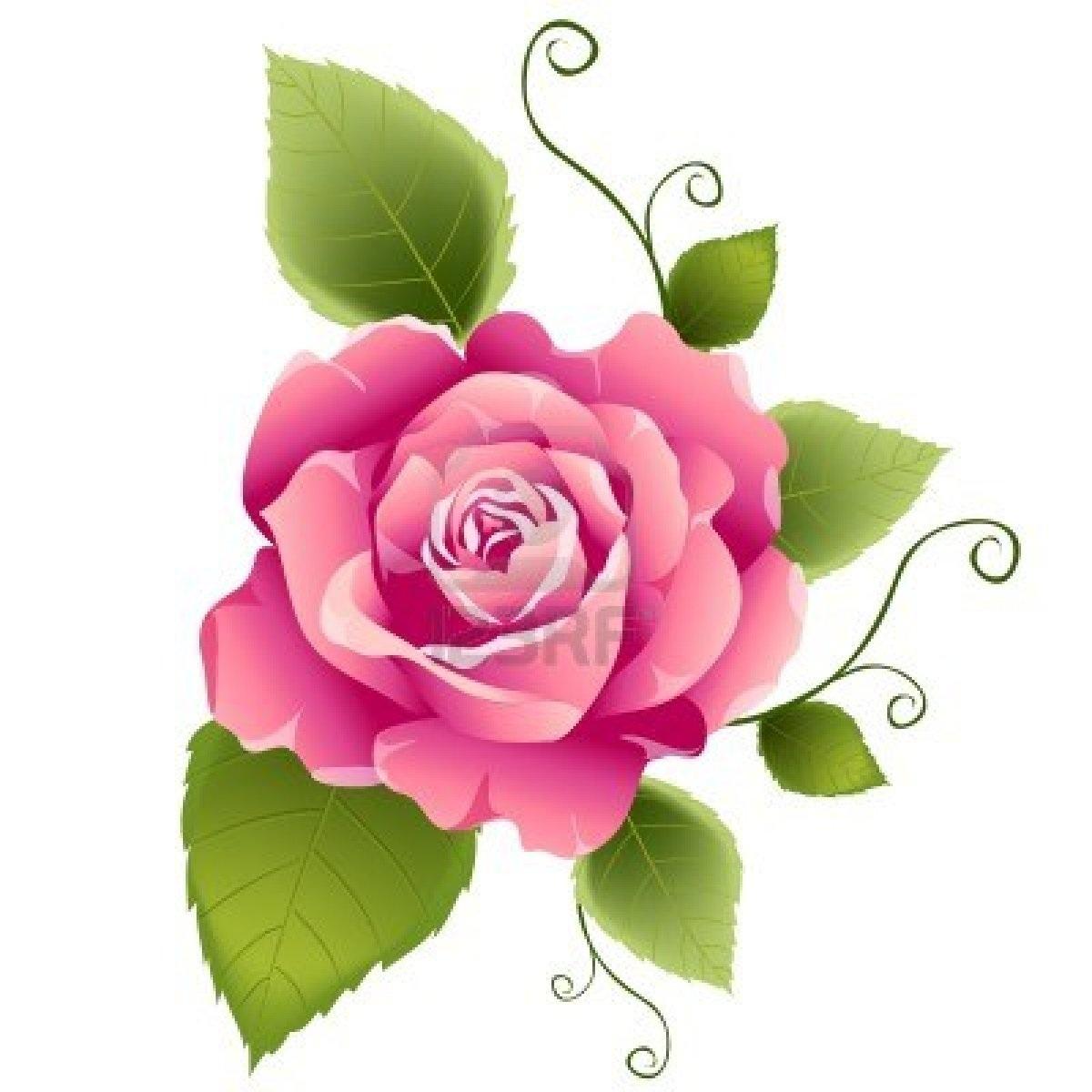 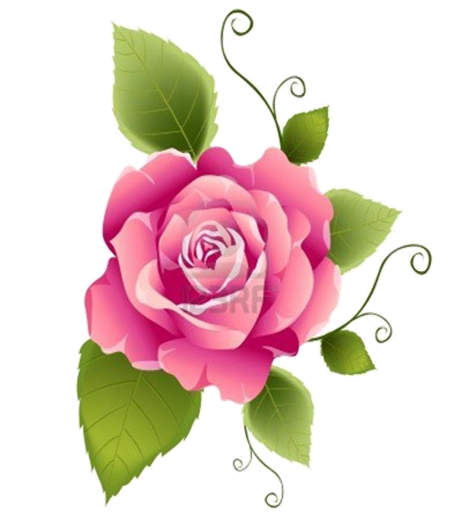 12. Тонкая полужёсткая прозрачная ткань различных оттенков, используемая в свит дизайне и сделанная 
из шёлка, полиэстера или вискозы.
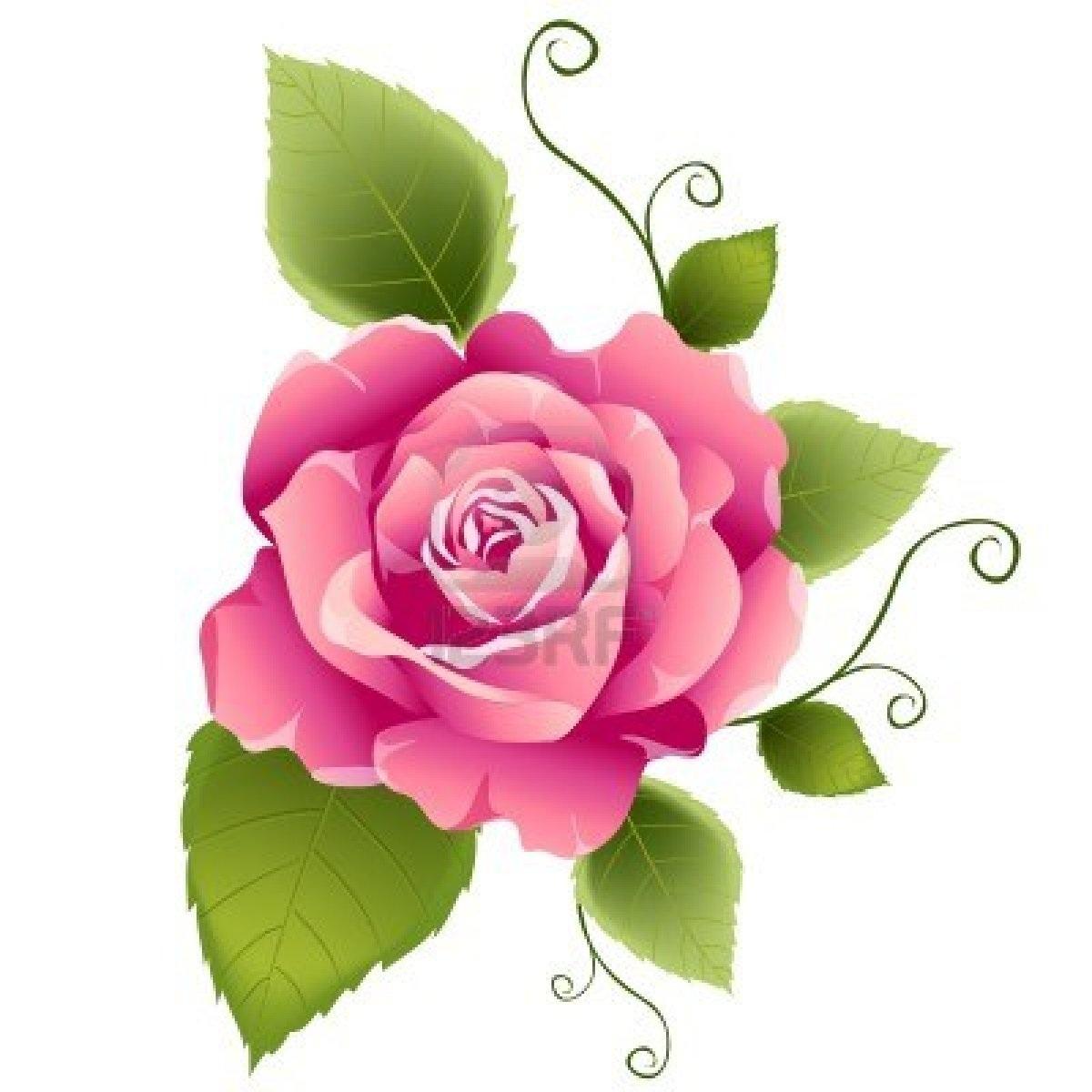 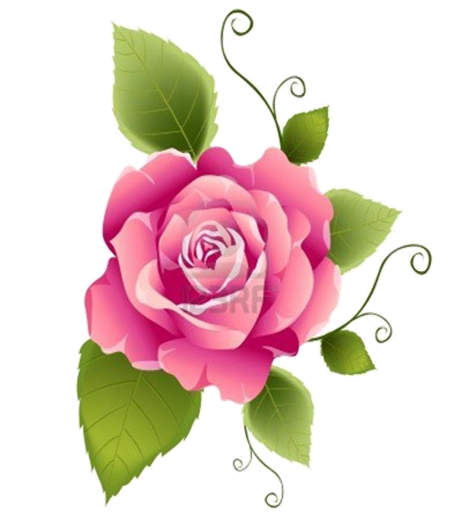 13. Материал, позволяющий в свит дизайне создавать разнообразные объёмные изделия, который также 
используется в качестве строительного 
теплоизоляционного материала.
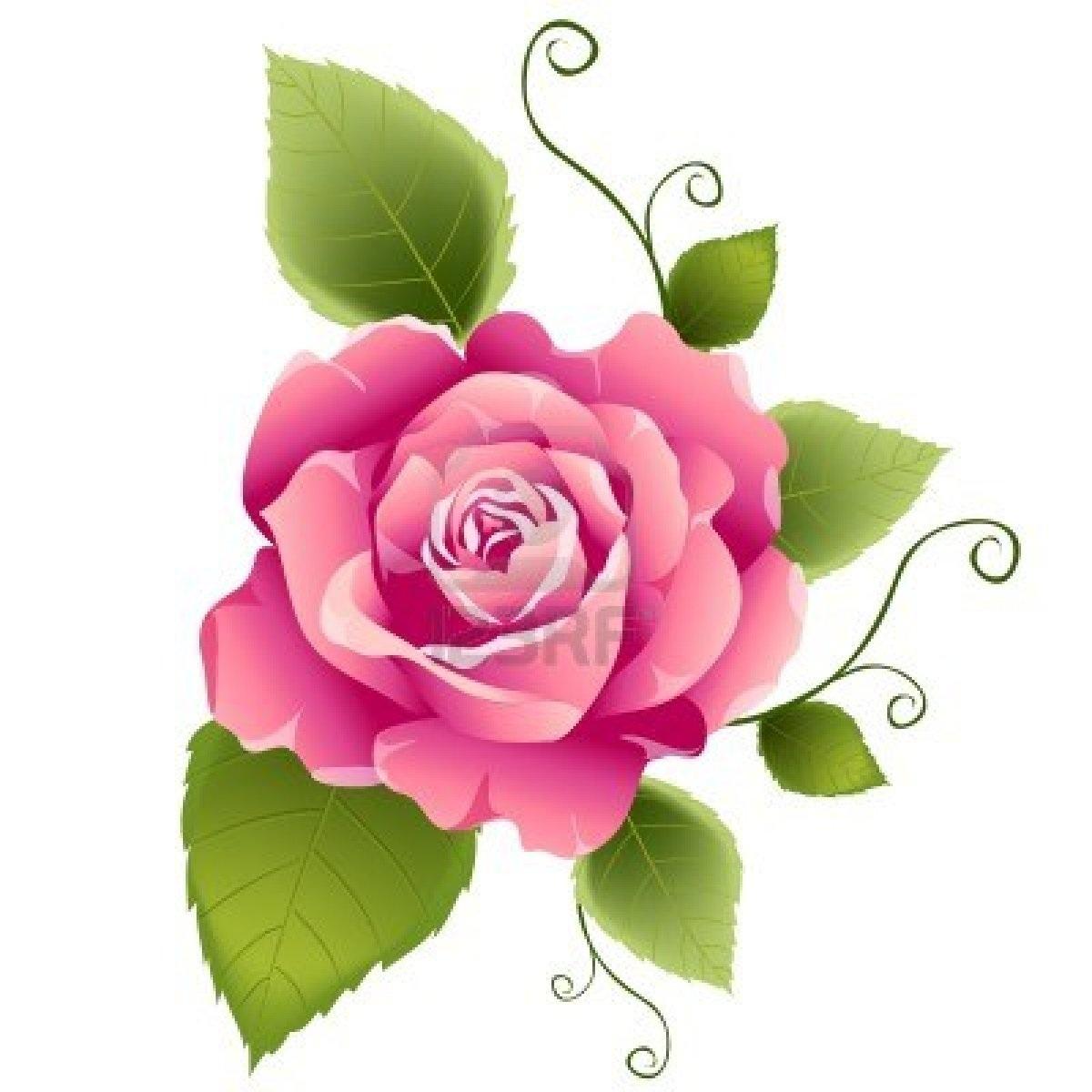 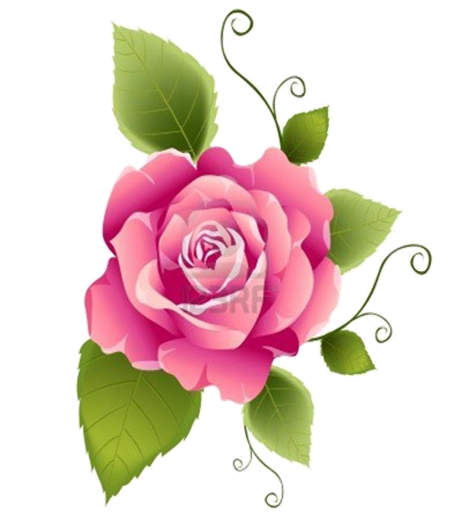 14. Вид декоративных вставок из флористической органзы, при-дающих полноту и объёмность композиции в свит дизайне.
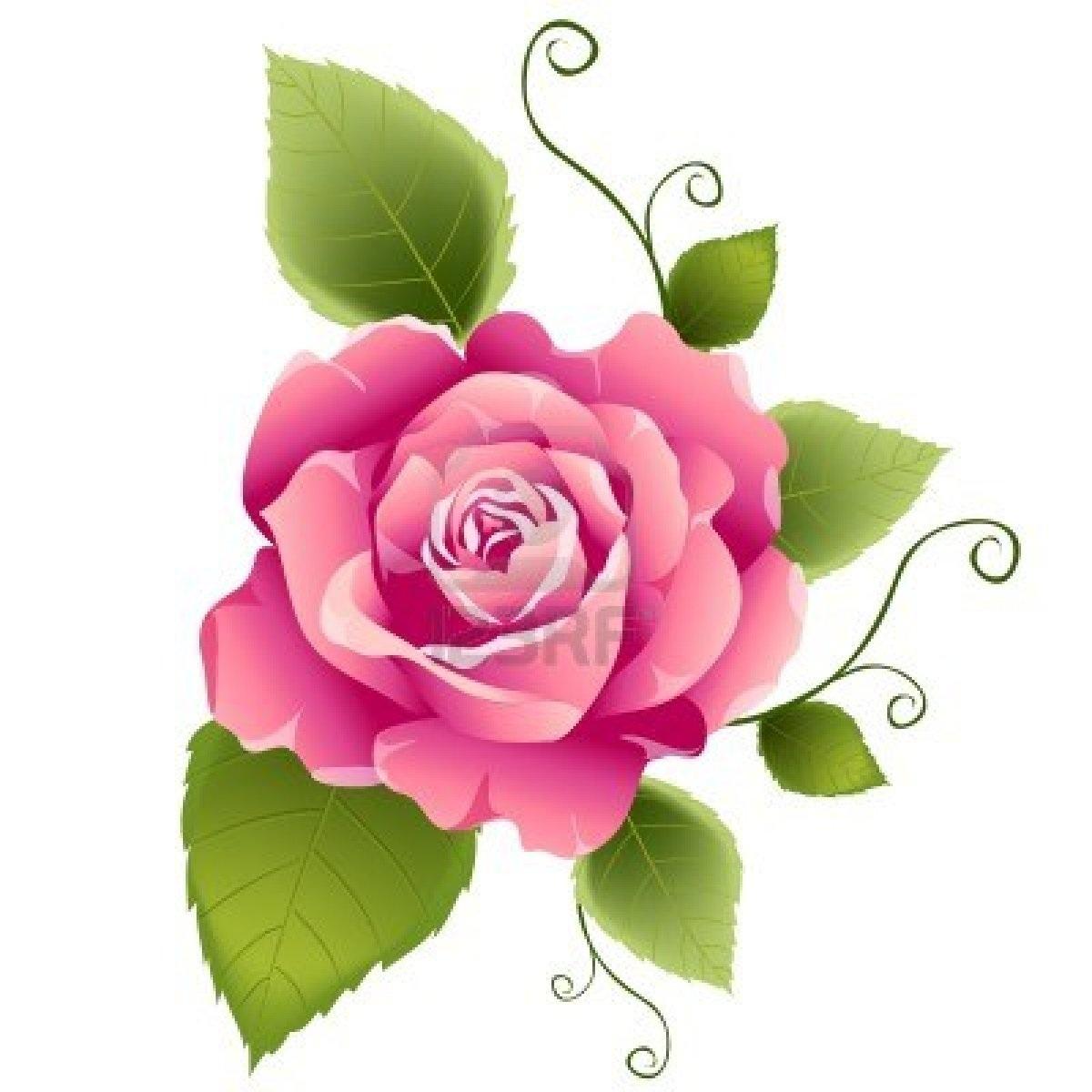 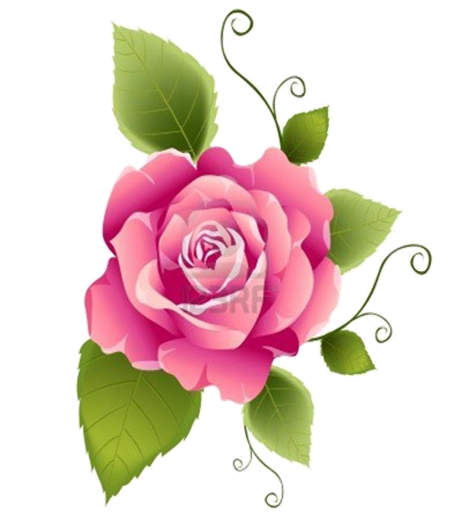 15. Натуральное грубое волокно, получаемое из листьев растения из рода Агава. Имеет разнообразную окраску и используется для имитации травки.
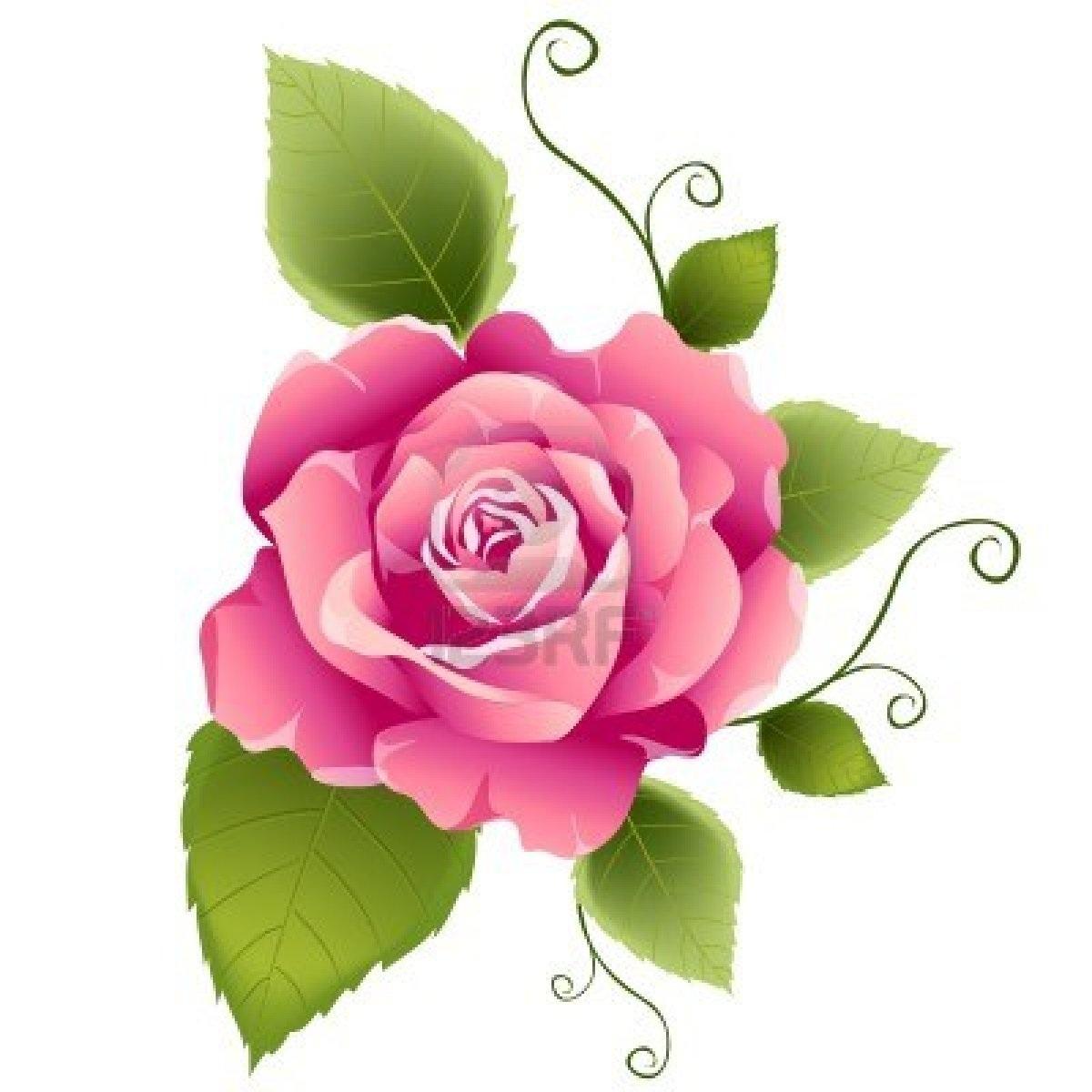 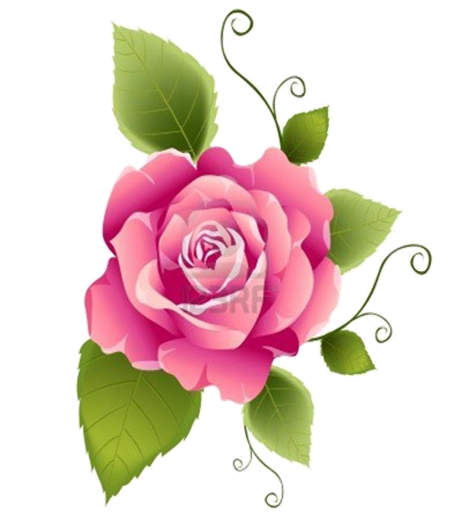 16. Узкая ажурная тканая или плетёная полоска, 
используемая для декоративной отделки деталей
  в композициях свит дизайна.
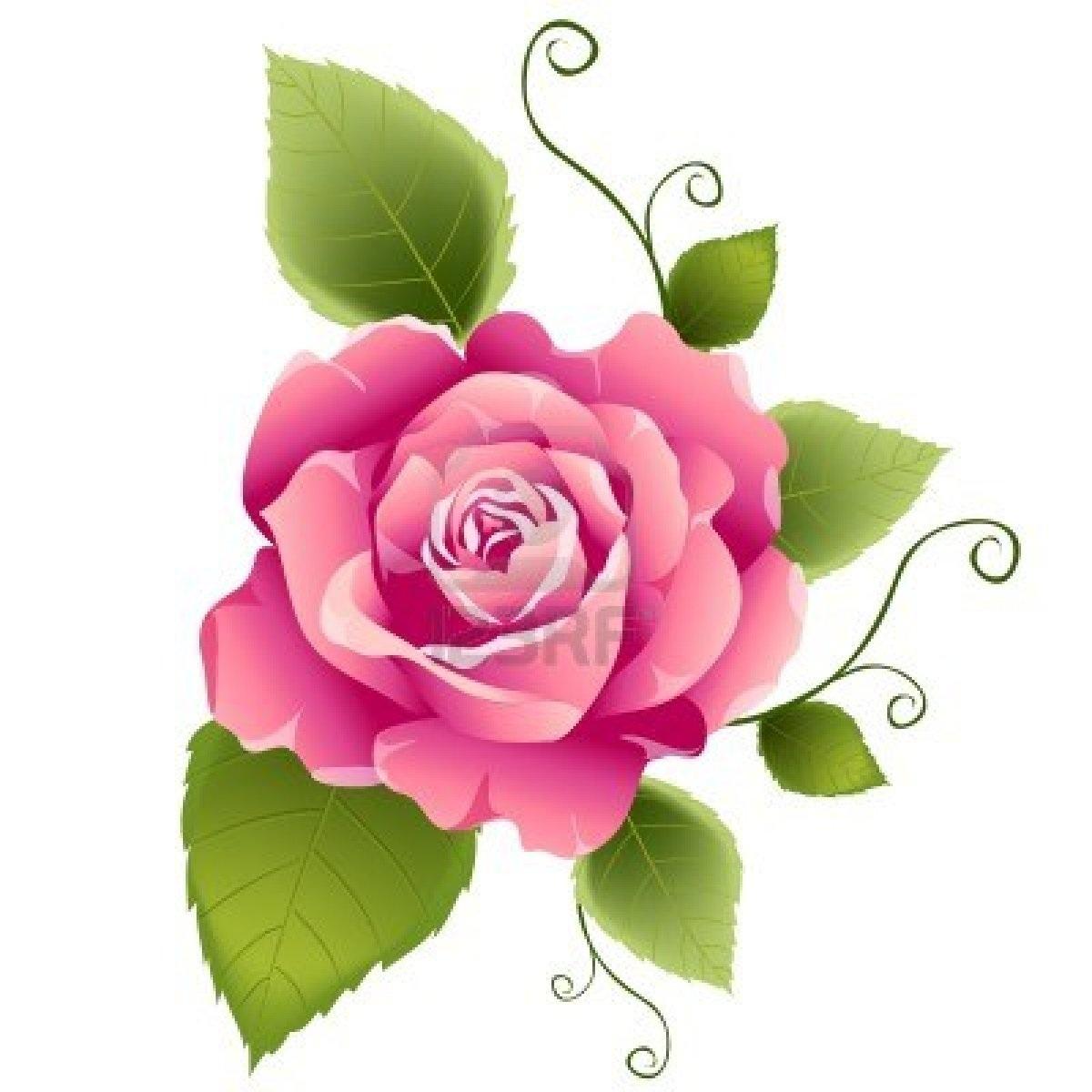 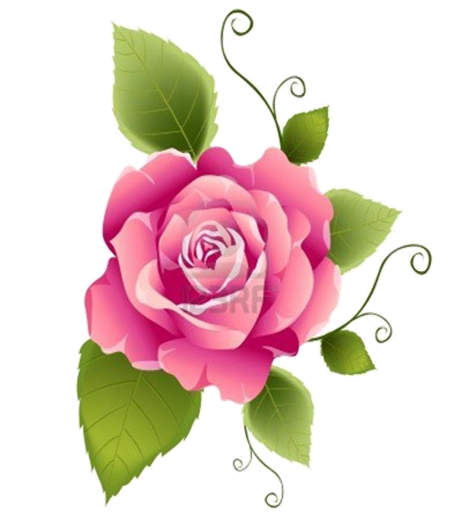 17. Клейкая лента, применяемая в быту, на плёночной или бумажной основе, которая используется для скрепления деталей в свит дизайне.
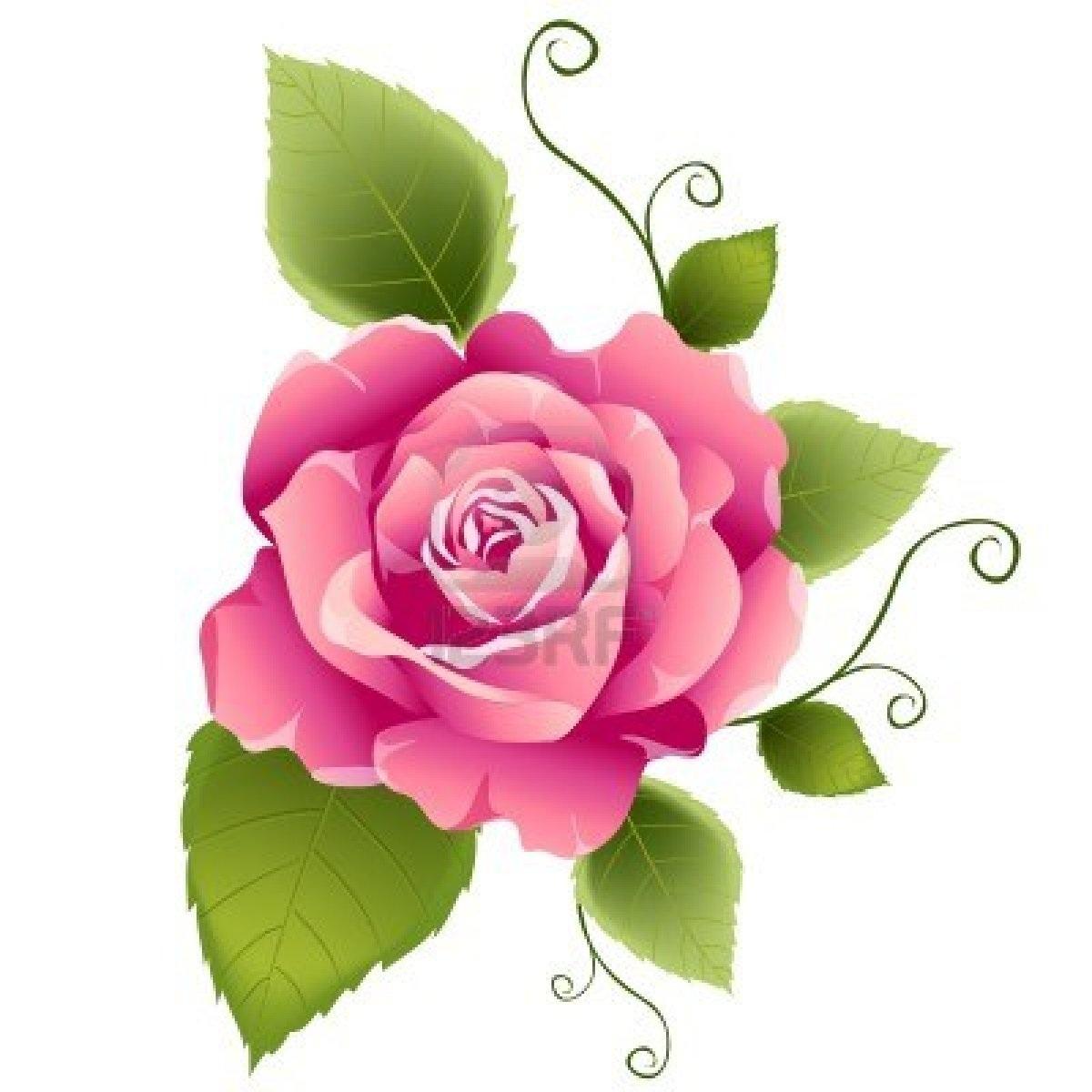 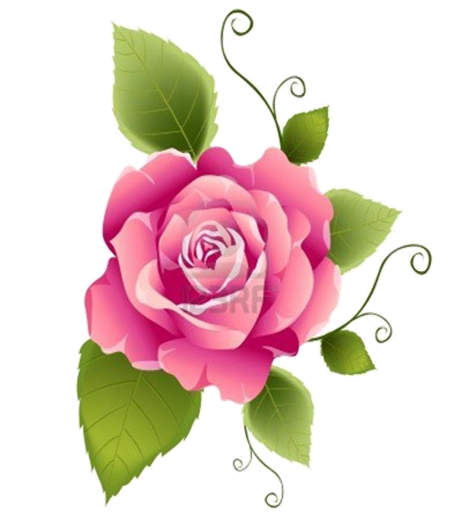 18. Полупрозрачное тонкое  тканое полотно разного цвета, используемое для декорирования композиций, оформления букетов.
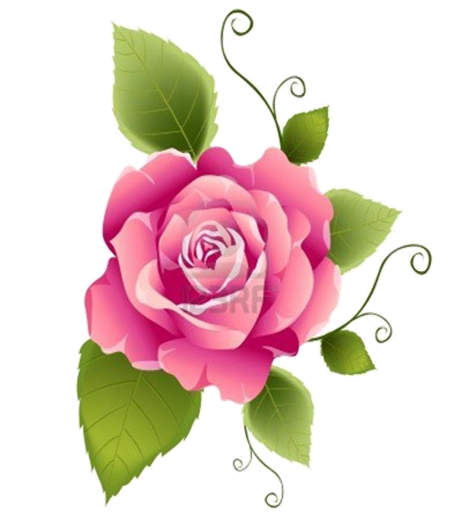 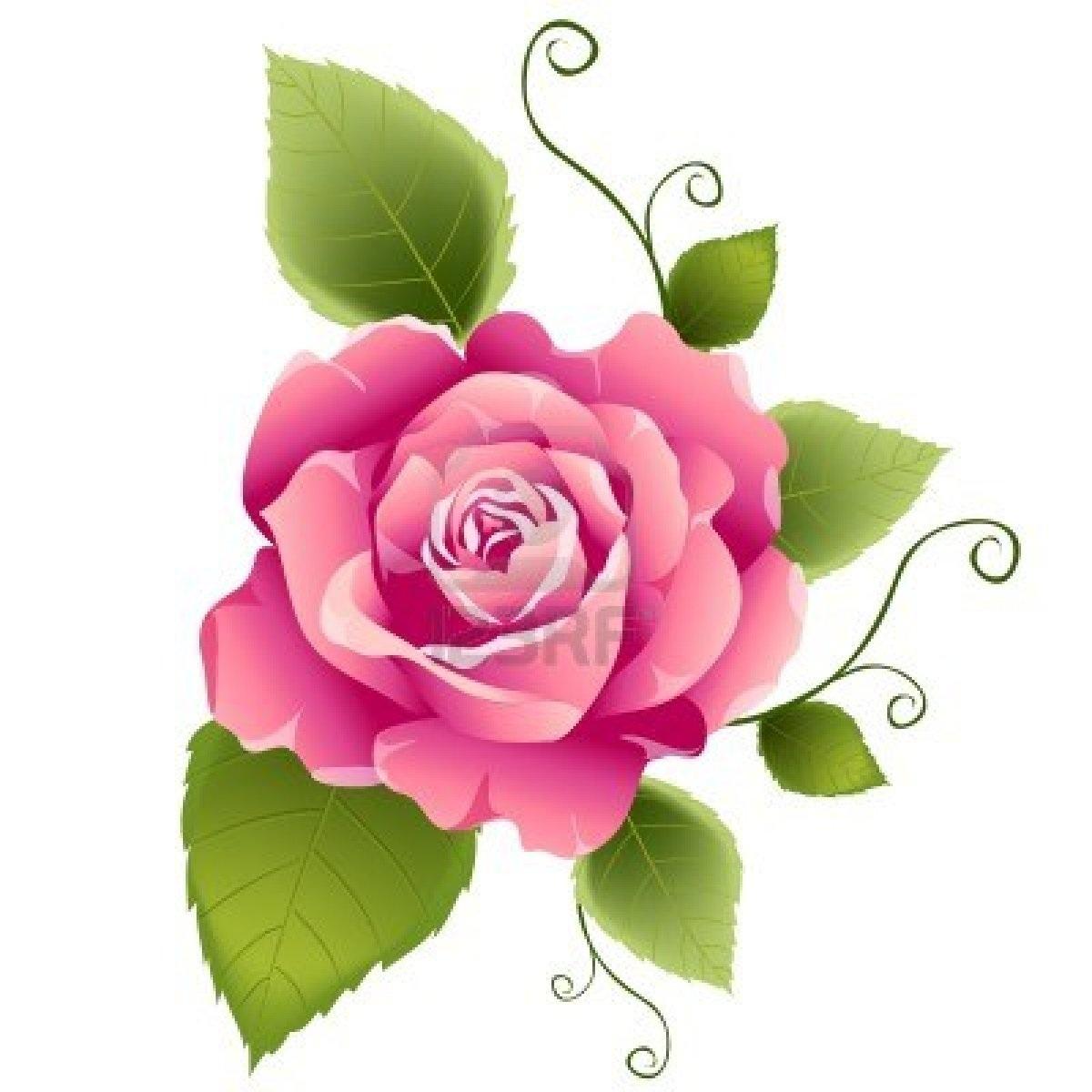 19. Декоративный отделочный материал из атласа
 или полипропилена разного цвета, используемый 
в оформлении композиций и букетов.
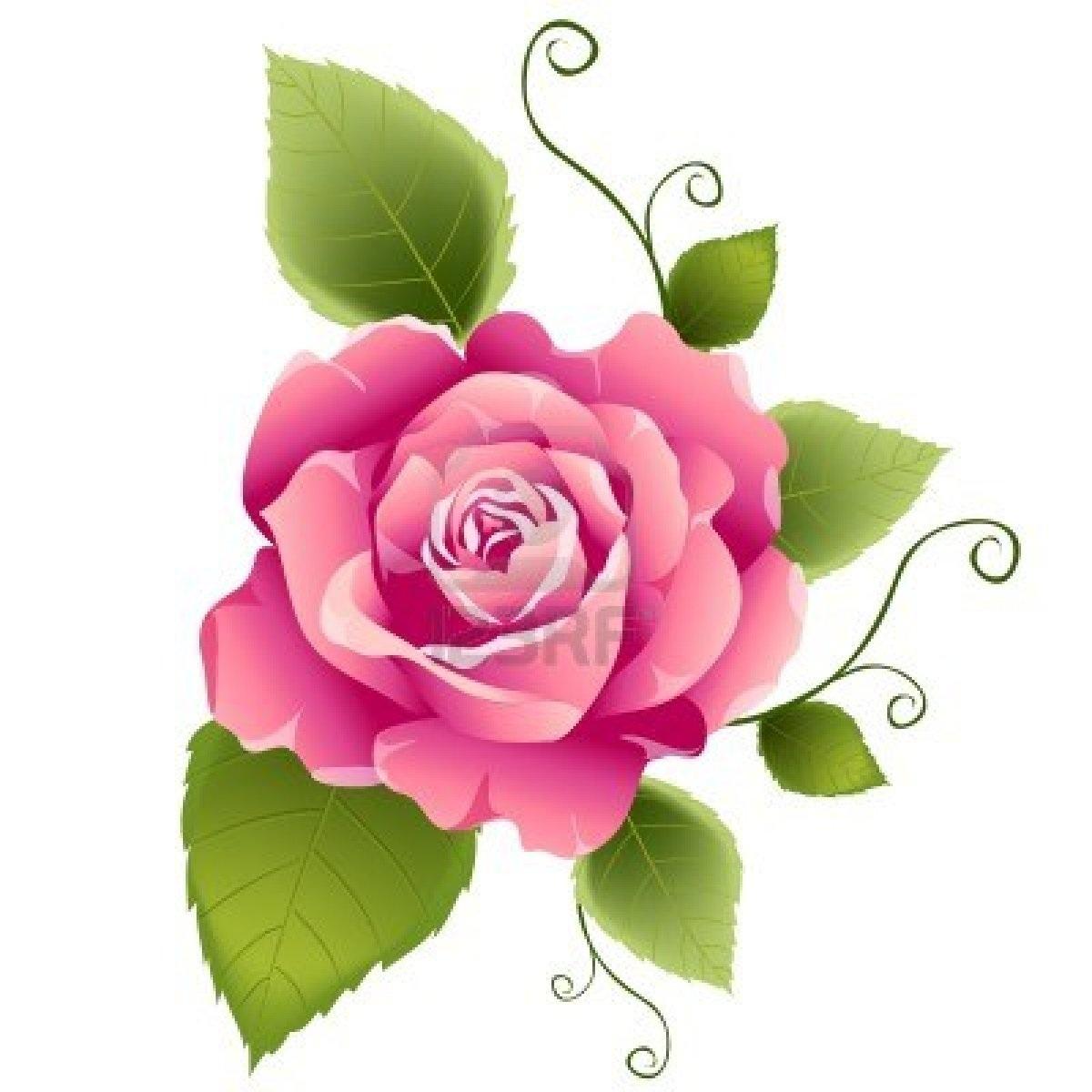 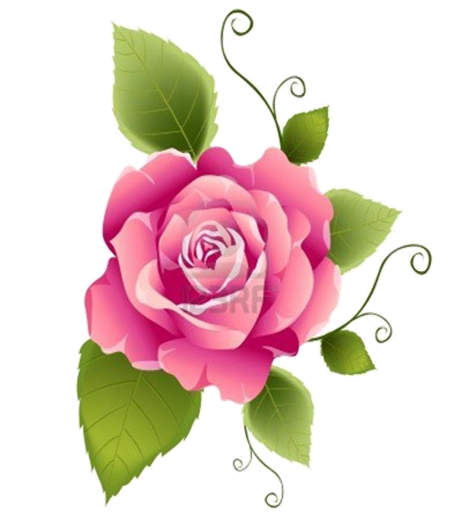 20. Элемент украшений шарообразной формы, иногда граненые, с отверстием по диаметру, изготовляются 
из различных материалов, используются для 
декорирования изделий и композиций в свит дизайне.
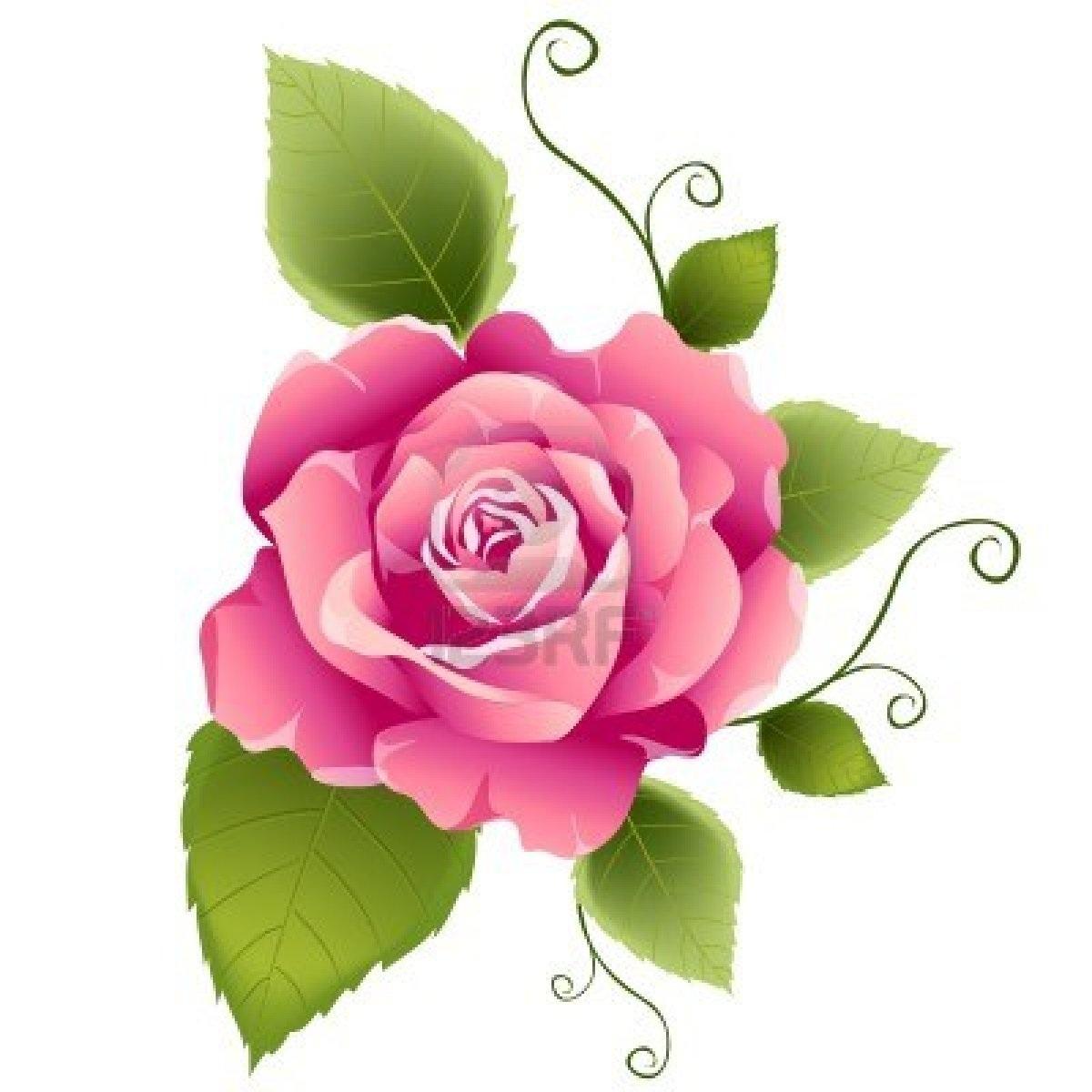 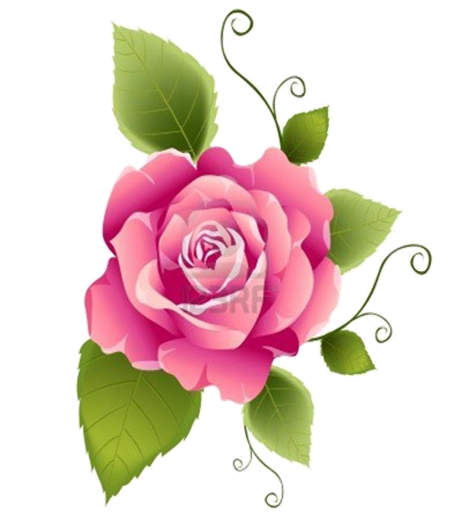 СВИТ ДИЗАЙН
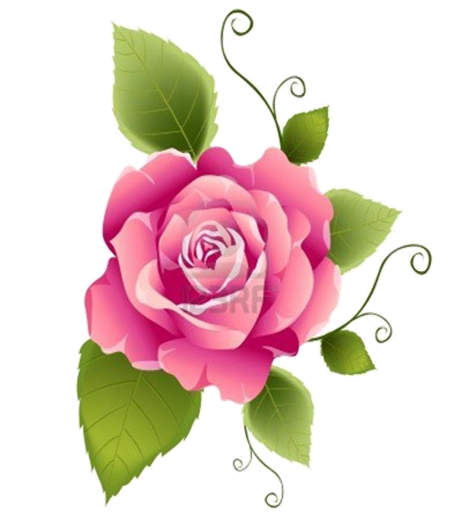 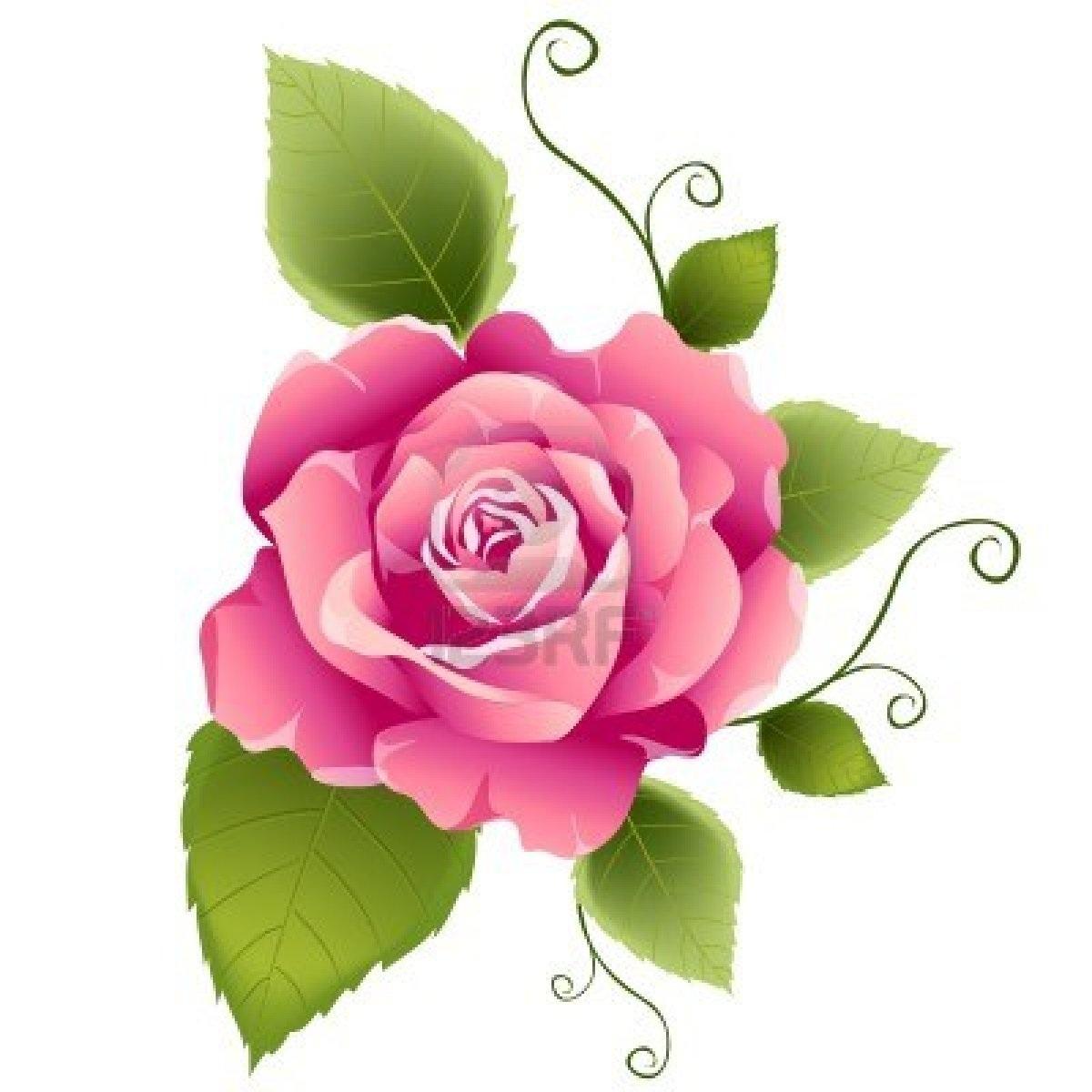 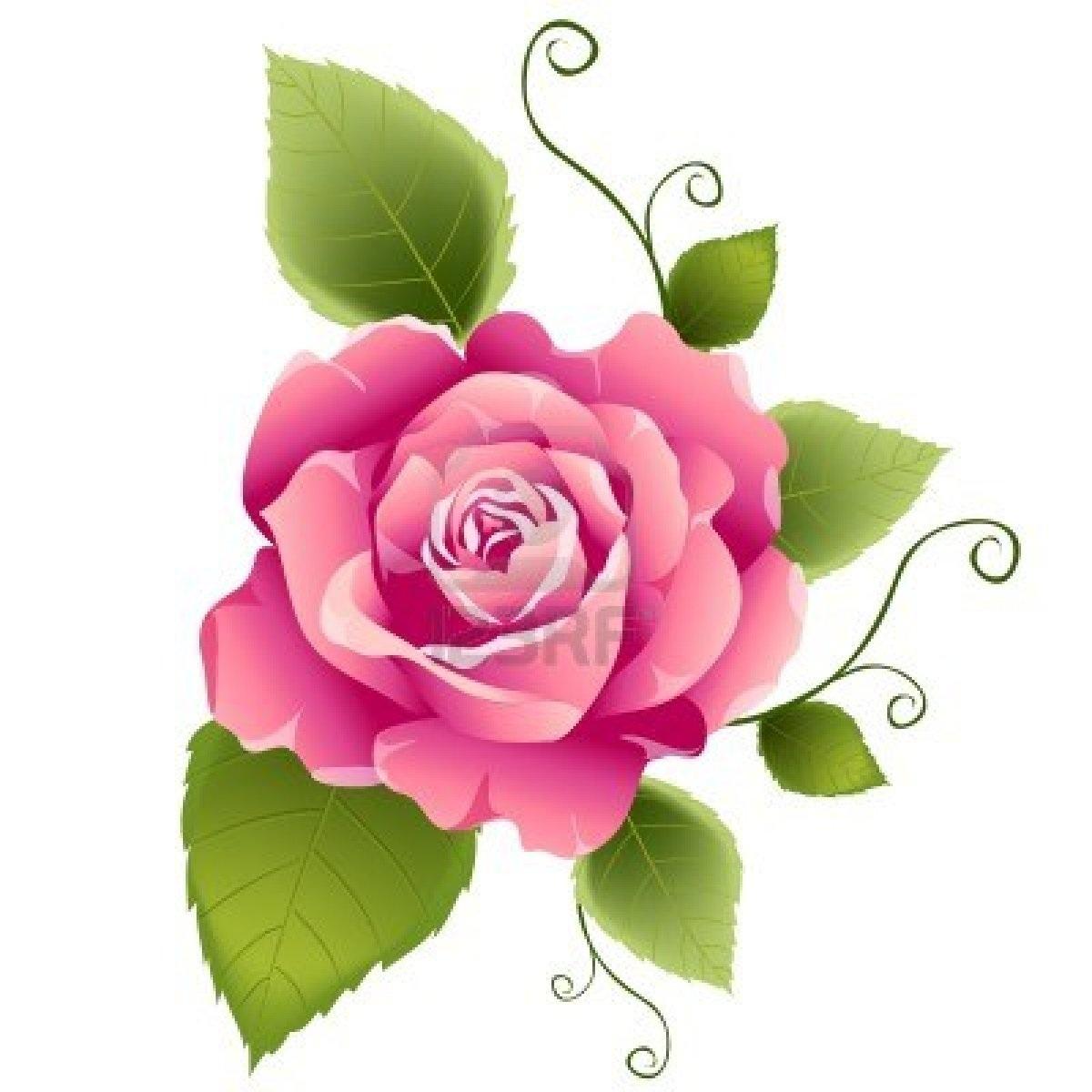 БЛАГОДАРЮ         ЗА  ЗНАНИЯ!
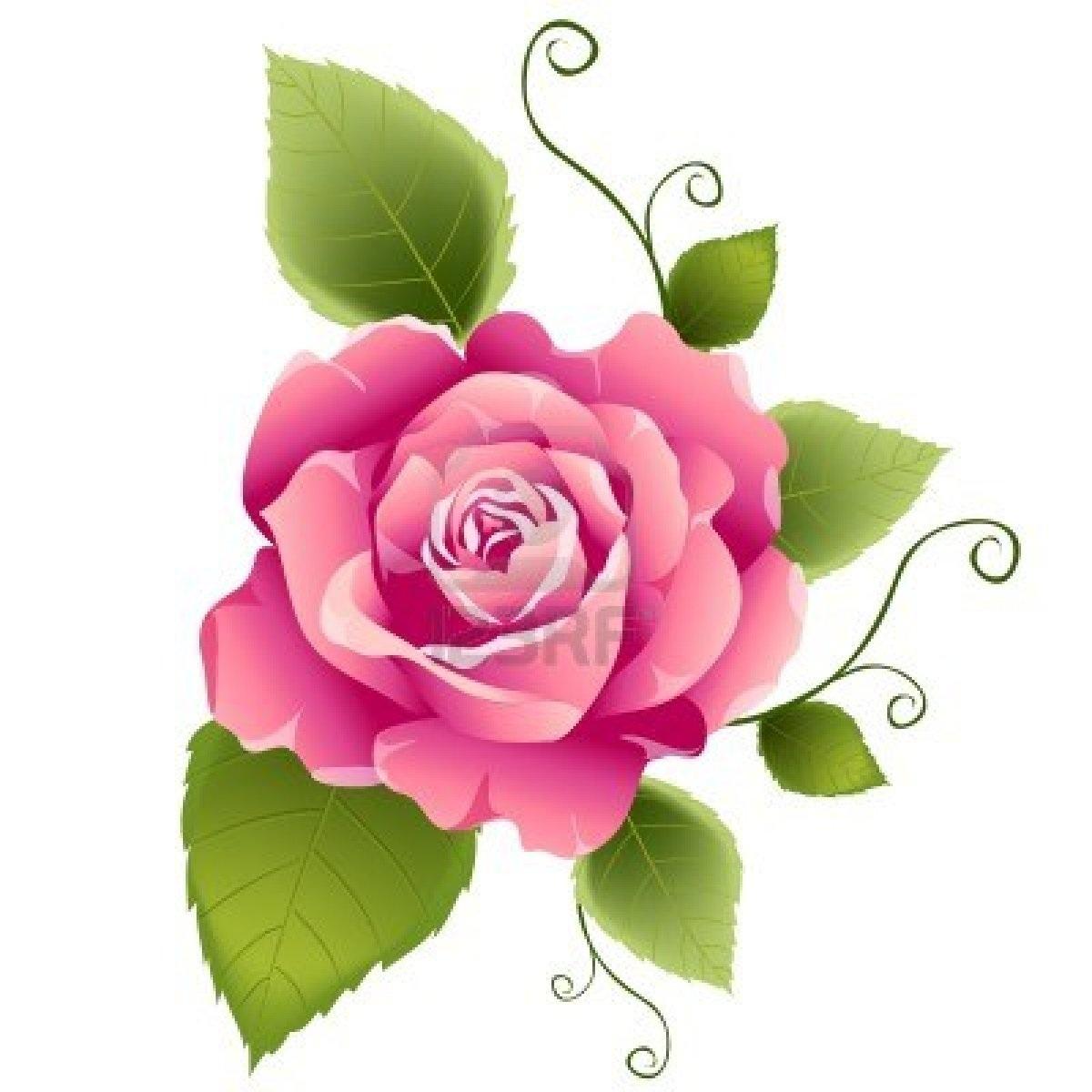